Big Question: How do art and music convey Christmas?
YEAR GROUP FIVE
CORE CONCEPT: 
INCARNATION
Weekly questions:
Week 1:  What do the Gospel accounts reveal about the theology (beliefs) associated with the festival of Christmas?Week 2:  How is the theology (beliefs) of Christmas represented in art today?Week 3:  Do Christmas carols convey the central beliefs of Christmas to the world?Week 4:  The Nativity narrative; whose story is it to tell?  (Additional time is required for this lesson.)
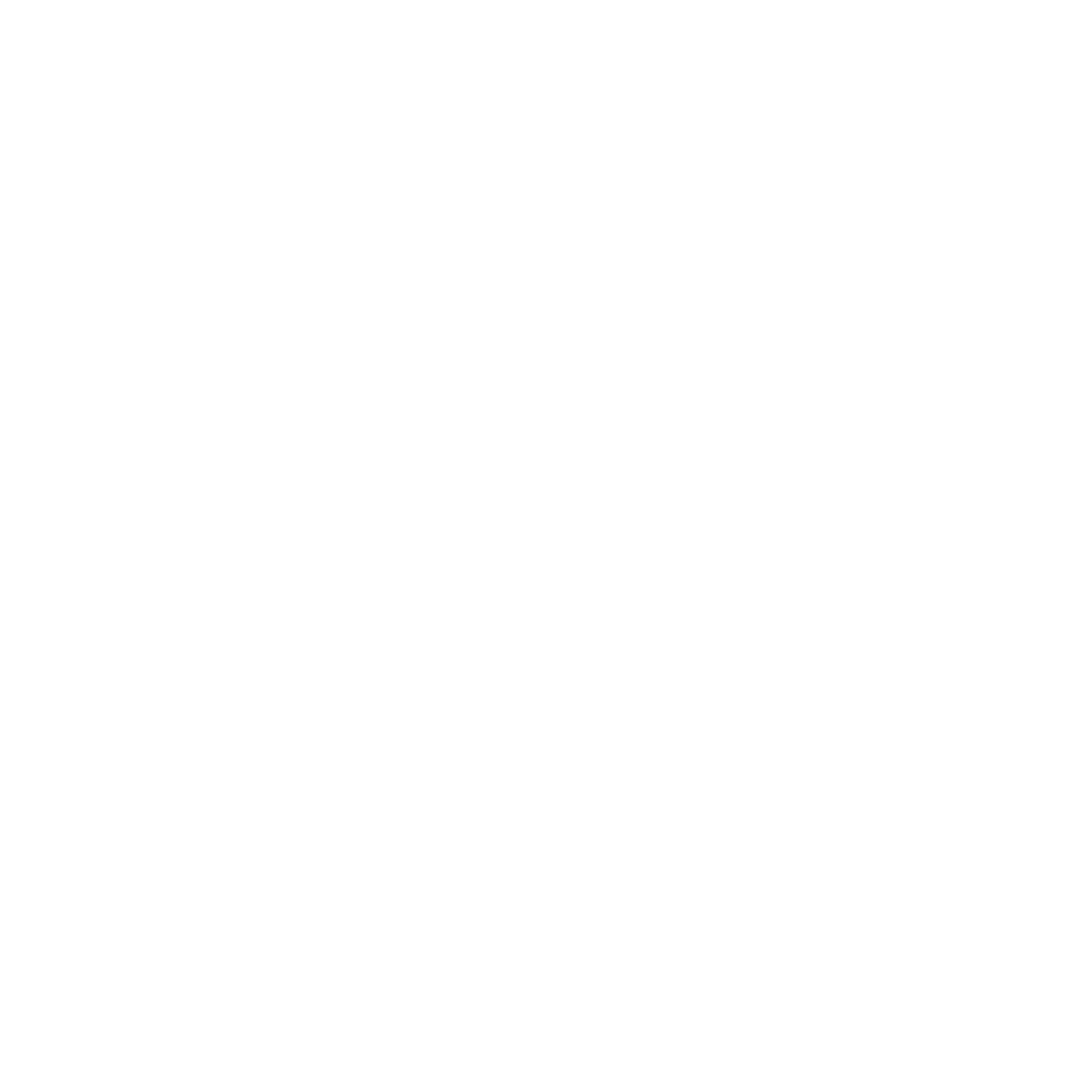 What a child should be able to do (Assessment):
 Ways of expressing meaning:
I can express my own thoughts and beliefs related to the Nativity narrative through a range of media ie art and music.  (WT)
I can show my own understanding of the similarities and differences of how artists and musicians express their beliefs related to the Nativity narrative.  (Exp)
I can explain what the artists’/musicians’ beliefs might be by interpreting their work.  (GD)
Questions of meaning, purpose and truth:
I can begin to apply my own understanding of Christmas and support my viewpoint (WT)
I can use other people’s interpretation of the meaning of the Nativity narrative to inform my own work.  (Exp)
I understand the influence time, place and culture has had on the representation of the Christmas message.  (GD)
Religious vocabulary:
Incarnation:  Refer to background knowledge for teachers.
Theology:  Refer to background knowledge for teachers.
Nativity:  The birth of Jesus celebrated by Christians at Christmas
Sacred:  The term is commonly used in Western society in two ways. Firstly, sacred can refer to something that has been marked off for some religious purpose, whether being for a ritual or devotion. The second usage occurs among believers who conceive the term as the God himself.
What a child needs to know and remember by the end of the unit:
The know and remember the meaning of the core concept:   Incarnation
To know what makes a piece of art sacred.
To know the influence carols, have on conveying the central beliefs of Christmas to the world.
To know and remember the central beliefs in the Nativity narrative.
To know and remember the key religious vocabulary and what each word means.
Secular:  Not having any connection to religion.
Religious:  Something or someone connected to a religion.
Christmas carol:  Refer to background knowledge for teachers.
Sensitivities:
Be mindful of pupils’ cultural backgrounds and beliefs. 

To note:  Week 4 requires pupils to recreate the Nativity narrative using a medium of their choice.  Links can be made with the following subjects:  English, music, art.  E.g.:  Skills in prior art lessons could be taught in order to ensure a high-quality piece of art is produced.
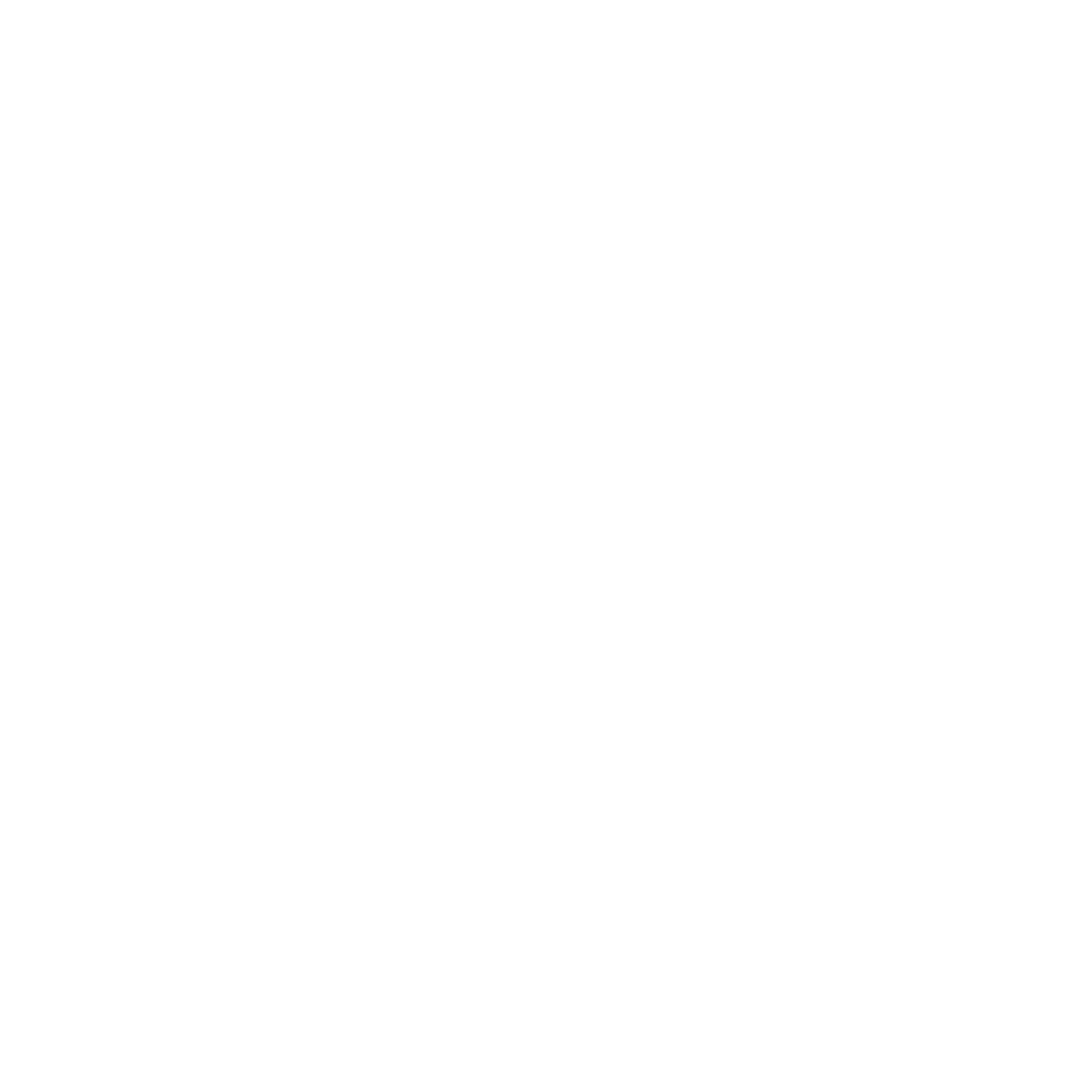 YEAR GROUP FIVE
Background knowledge for teachers
Incarnation:  God comes to live amongst His creation in the form of Jesus.  Jesus is both human and divine.  Incarnation means that Jesus is God in the flesh. 

Theology: 
“This is about believing.  It looks at where beliefs come from, how they have changed over time, how they are applied differently in different contexts and how they relate to each other.” https://balancedre.org.uk/index.php/theology/
CORE CONCEPT: INCARNATION
CORE CONCEPT: INCARNATION
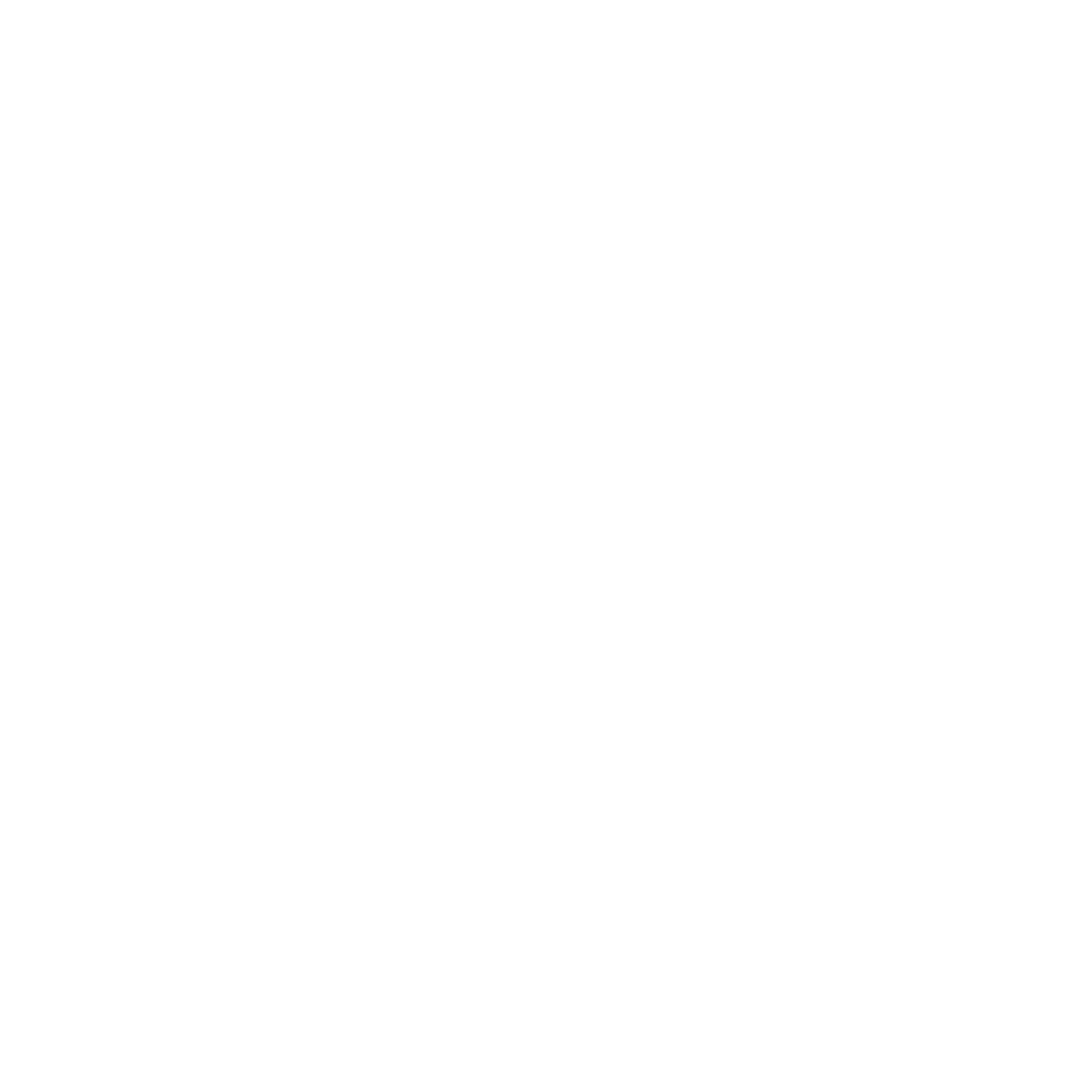 The account of the Nativity in St Matthew’s Gospel:  
This Gospel account has been attributed to Matthew the apostle and tax collector.  It is not known for certain when it was written – probably around AD 50 and AD 100.

Matthew is writing for his fellow Jews. He therefore concentrates on Jesus as the long-awaited Messiah, hence the long list of family genealogy in Chapter 1 and the Old Testament quotations from the prophets Micah, Hosea and Jeremiah.  The Jews were expecting the Messiah to be a political leader and to release them from Roman rule and Matthew focuses on what Jesus says about his kingdom – the Kingdom of Heaven.  Matthew is concerned with highlighting the majesty and kingship of Jesus.
Matthew focuses on Joseph and his human dilemma.  He very much tells the account from Joseph’s viewpoint.  In Jewish culture, the relationship with the legal father was especially important, because it conferred rights of inheritance including the fulfilment of Messianic promises to the Jewish people.  Given the priority of St Joseph’s role in this account, it’s only natural that Matthew would have focused on Joseph’s dreams, his interior struggle, and the events that prompted him to take the Holy Family to Egypt.   
 
Matthew doesn’t mention the lowly shepherds but the wisdom of the astrologers – the Magi or Wisemen.  They knew what the new star meant, that the promised king of the Jews had been born.  But cruel Herod was none too pleased at this news and ordered the massacre of baby boys.
The account of the Nativity in St Luke’s Gospel: 
It is presumed that Luke was also the author of Acts, and the same Luke that Paul mentions as his companion in some of his letters.  It is also accepted that Luke was a physician.  He is Greek and the only Gentile Christian writer of the New Testament.
The very beginning of Luke’s Gospel shows that Luke had read and had access to other written sources about the life of Jesus Christ – these accounts handed to him by ‘eyewitnesses and servants of the word.’ It is suggested that Luke wrote his Gospel between AD 50 and AD 90 – just as the Roman forces were destroying Jerusalem in AD 70 and many of the surrounding sites where Jesus had been seen and known. So, Luke had great motivation to get this written during a time of war and change.  Luke was writing to Gentiles (non-Jews) – those who may not have been brought up in the traditions of the Jewish faith.
Luke chooses the focus for his Gospel to highlight the plight of women, children, the poor, the sick and the oppressed – those who were marginalised or outcast by society. 
Luke tells the account of the Nativity primarily from Mary’s point of view.  His account focuses on the events in which she and her extended family are involved:  the birth of St John the Baptist, the Annunciation, the Visitation, and all the other memories that she kept ‘pondering…in her heart (Luke 2:19).
 
Luke’s account of the Nativity mentions the shepherds. Shepherds were not considered full members of society – they were poor, and spent most of their time out on the surrounding hillside. And yet we see that God chose to reveal the miracle of the incarnation to shepherds – the lowest of the low.  Why? Luke wants to make it clear that the Good News of Jesus Christ is available to everyone – rich, poor, Jew, Gentile, male, female.
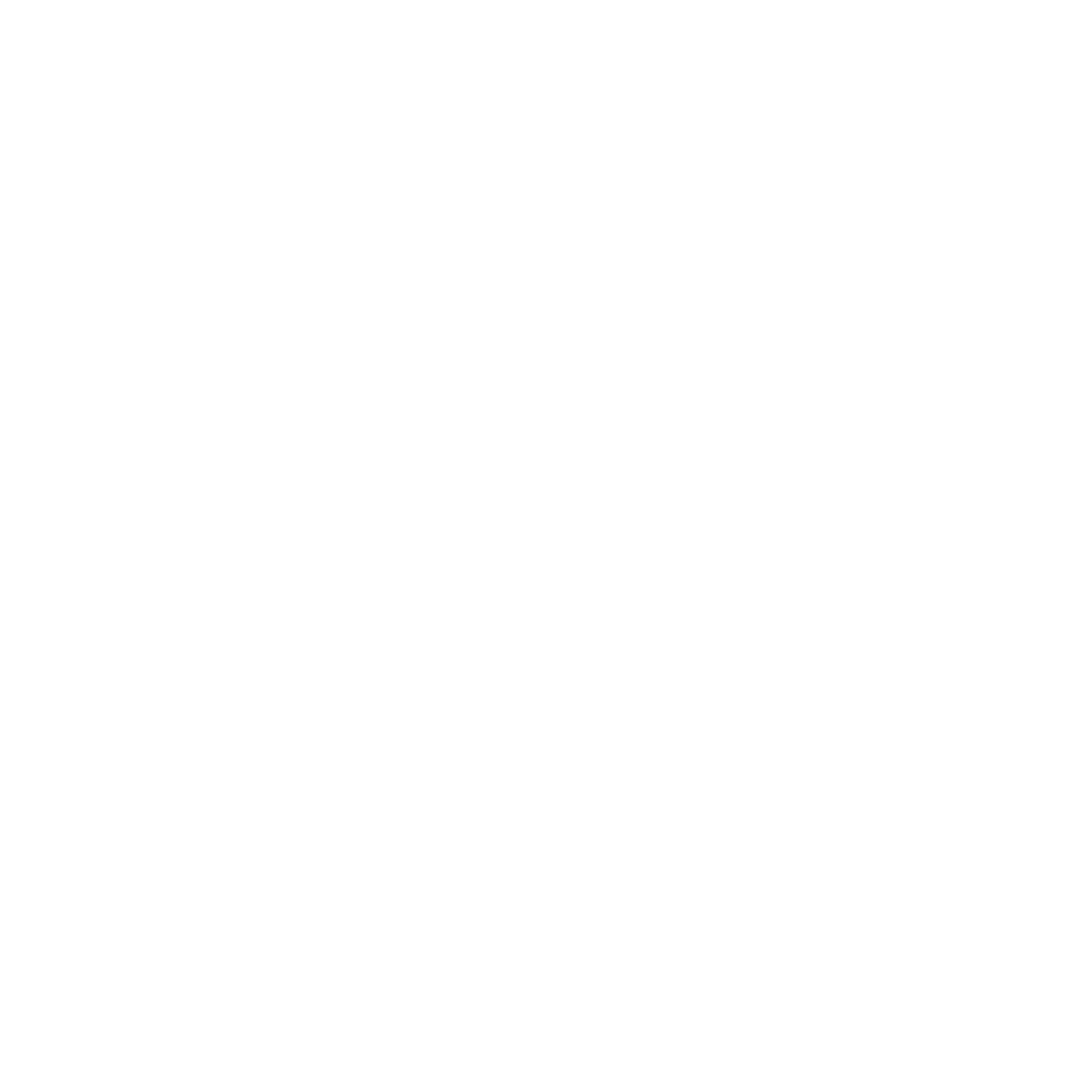 YEAR GROUP FIVE
Background knowledge for teachers
Incarnation:  God comes to live amongst His creation in the form of Jesus.  Jesus is both human and divine.  Incarnation means that Jesus is God in the flesh. 
Theology: 
“This is about believing.  It looks at where beliefs come from, how they have changed over time, how they are applied differently in different contexts and how they relate to each other.” https://balancedre.org.uk/index.php/theology/
CORE CONCEPT: INCARNATION
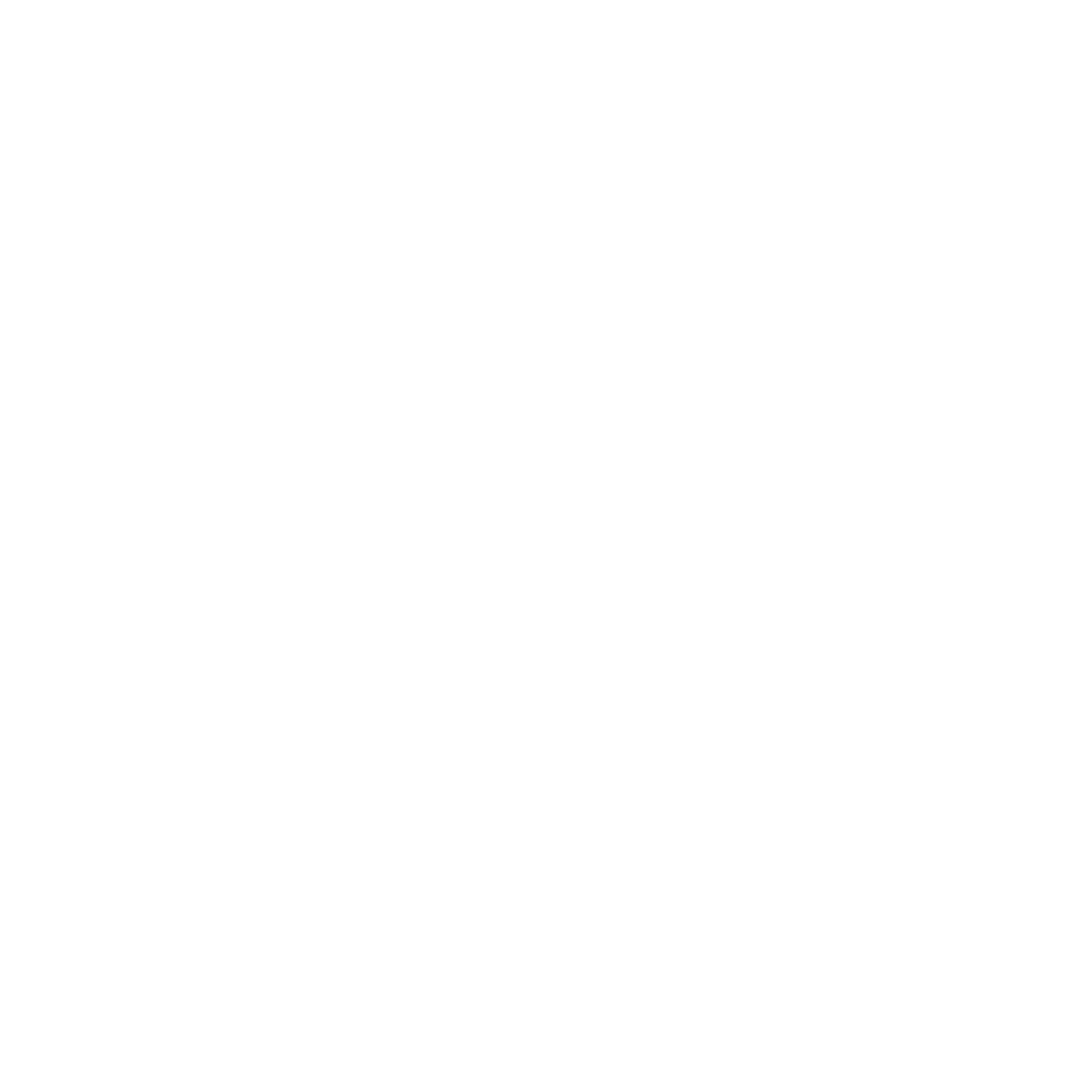 The history behind the Christmas carol:

Key things to note:
The word carol comes from the ancient Greek ‘choros’ which means ‘dancing in a circle,’ and from the old French word ‘carole’ meaning a song to accompany dancing.
Over the years, the word carol changed its meaning to refer to a particular kind of song which developed into religious songs about Christmas.
Christmas carols are songs sung at Christmas that tell the Nativity story and central beliefs associated with the festival of Christmas.
In the middle ages, carols were dances accompanied by singing.  It is thought that these dances were introduced to England from France.
Many Christmas carols were written for a special purpose, often to accompany performances of religious dramas dating from medieval times.
Taken from Picturing Jesus – worldwide contemporary artists Pack B - RE Today – Lat Blaylock.

Fernando Arizti
 ‘Incarnation.’ 1989
A comment:  “This artist shows the incarnation as a kind of explosion – the young Jesus flies down like lightning from the divine hand to the slave peoples of the USA and all all who are in bondage.  A black Jesus is seen as the hope of the wretched-  he will be their saviour.  This is not a ‘Christmas card’ view of God coming to earth.  But the title ‘ Incarnation’ is the word Christians use to explain God becoming human in Jesus.”  

Antonia Rolls
 ‘4am Madonna.’ 1994
A comment:  “In paintings of Jesus and his mother, Mary is often seen looking serene and peaceful, but here the young mum is up at four in the morning.  She loves her baby while almost weeping with exhaustion.
The tradition of carol singing – singing in the street and going from door to door is a very old custom of Great Britain going back to the middle ages.  In those times it would be the poor that would go singing in seek of food, drink or money.  Today people go carol singing to collect money for charity.
When people guess the age of Mary at the birth of Jesus, some suggest she was just 14 or 16.  In this picture Antonia Rolls shows the bags under her eyes, the cup of tea to keep her awake.  Mary is a holy mother – and an ordinary one.”

Kristoffer Ardena
 ‘The meaning of Christmas.’  1995
A comment:  “With candles and fine foods surprise and joy, in earthly colours and gorgeous clothing of the peasantry, Jesus is born here into a Phillippino community. The picture is a bit of a surprise to the way British people imagine the Christmas story, but it’s full of good ideas.  And when a newborn baby comes, the baby is always the centre of attention – just like in this painting.”
Once in Royal David’s City:
Once in Royal David's City is a Christmas carol originally written as a poem by Cecil Frances Alexander.  The carol was first published in 1848 in her hymnbook Hymns for Little Children.  

A year later, the English organist Henry John Gauntlett discovered the poem and set it to music.

In 1850 she married Rev. William Alexander, who later became the Anglican primate (chief bishop) of Ireland.  Cecil would travel many miles each day to visit the sick and the poor, providing food, warm clothes, and medical supplies.
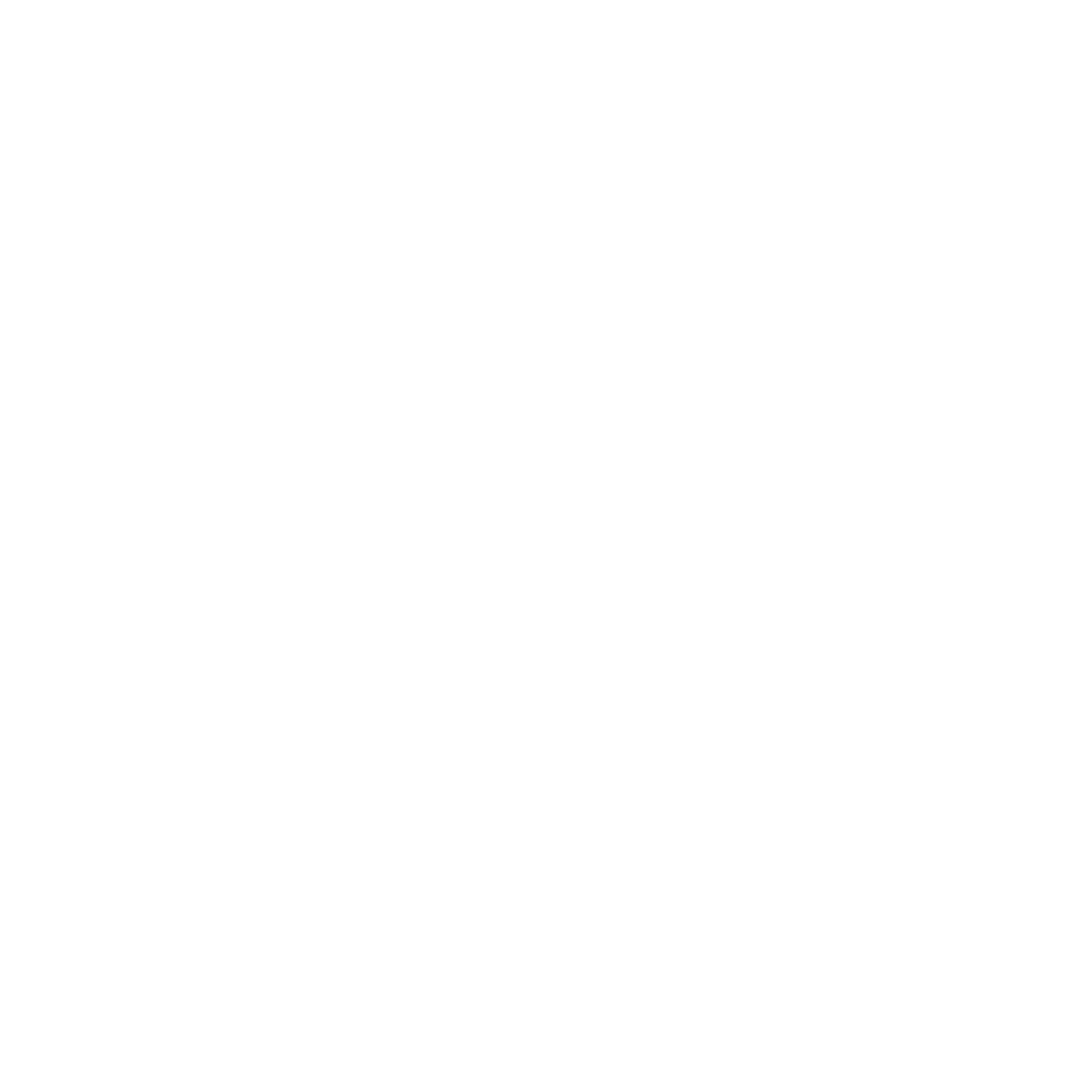 YEAR GROUP FIVE
Background knowledge for teachers
Incarnation:  God comes to live amongst His creation in the form of Jesus.  Jesus is both human and divine.  Incarnation means that Jesus is God in the flesh. 
Theology: 
“This is about believing.  It looks at where beliefs come from, how they have changed over time, how they are applied differently in different contexts and how they relate to each other.” https://balancedre.org.uk/index.php/theology/
CORE CONCEPT: INCARNATION
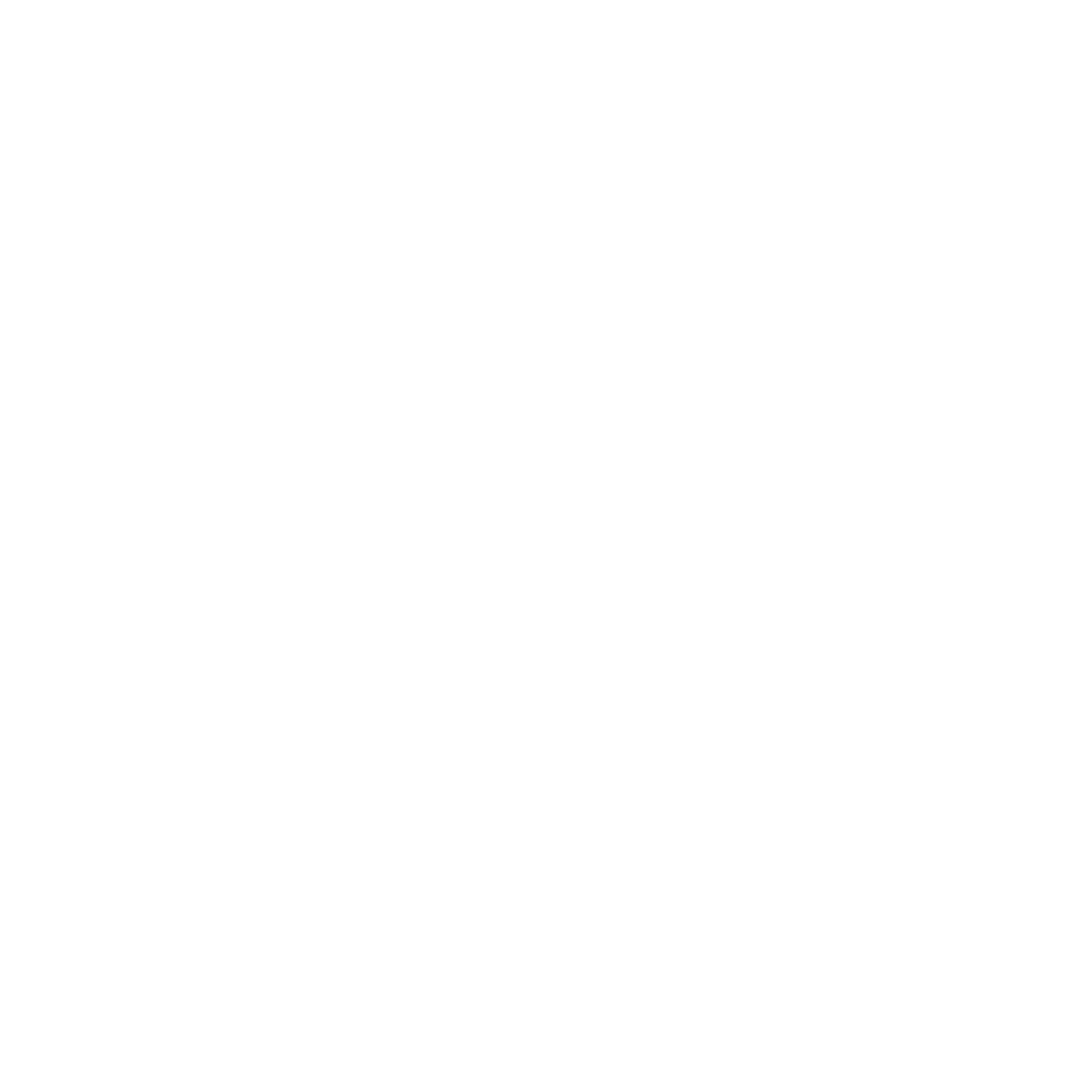 The themes that appear in the carol are as follows:
Jesus the King.  Reference is made to King David who is not the perfect king.  Jesus is to be the new King of heaven and earth.
Jesus the humble baby who knows what it means to be human.
God understands human suffering – Jesus experiences this.
Jesus came so that He could reconcile humanity back to God by dying on the cross for the sins of the whole world.
It is through and because of Jesus, humanity can receive eternal life.  It is Jesus as the carol says that leads his children on to their final resting place – heaven.
In the bleak midwinter:

"In the Bleak Midwinter" is a popular Christmas carol that was written by Christina Rossetti in the 19th century.  Its lyrics poetically describe the birth of Jesus and the scene of His nativity.  In verse one, Rossetti describes the physical circumstances of the Incarnation in Bethlehem.  In verse two, Rossetti contrasts Christ's first and second coming. 
The poet very artistically and vividly shows how and when Christ came into this world.
Rosetti describes that Jesus was born on a cold night on a winter night, with strong winds and heavy snow.  As she continues to describe the birth of Christ, she says that he did not appear in this world as a supreme being; instead, he chose a physically humble place to reign.  She had painted a very realistic picture of those moments when angels and worshippers were gathered to get a glimpse and worship Him.
The speaker finally speaks of her love for Him and decides to give her heart as a gift to Christ.
Two of the most famous settings were composed by Gustav Holst and Harold Edwin Darke in the early 20th century.
The themes that appear in the carol as follows: 
Joy.
A mother’s love. 
Nature. 
 
The poem encapsulates the speaker’s love for God and the arrival of Jesus on the earth.  She explains various characters including, Mary and angels.  One can feel the purity of her love that she decides to give her heart as a gift to Jesus.
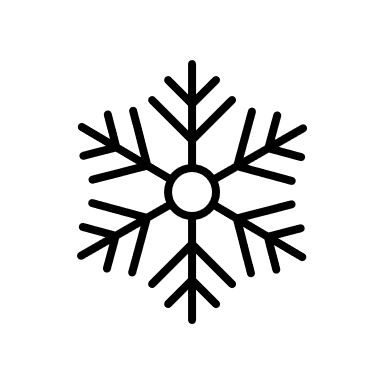 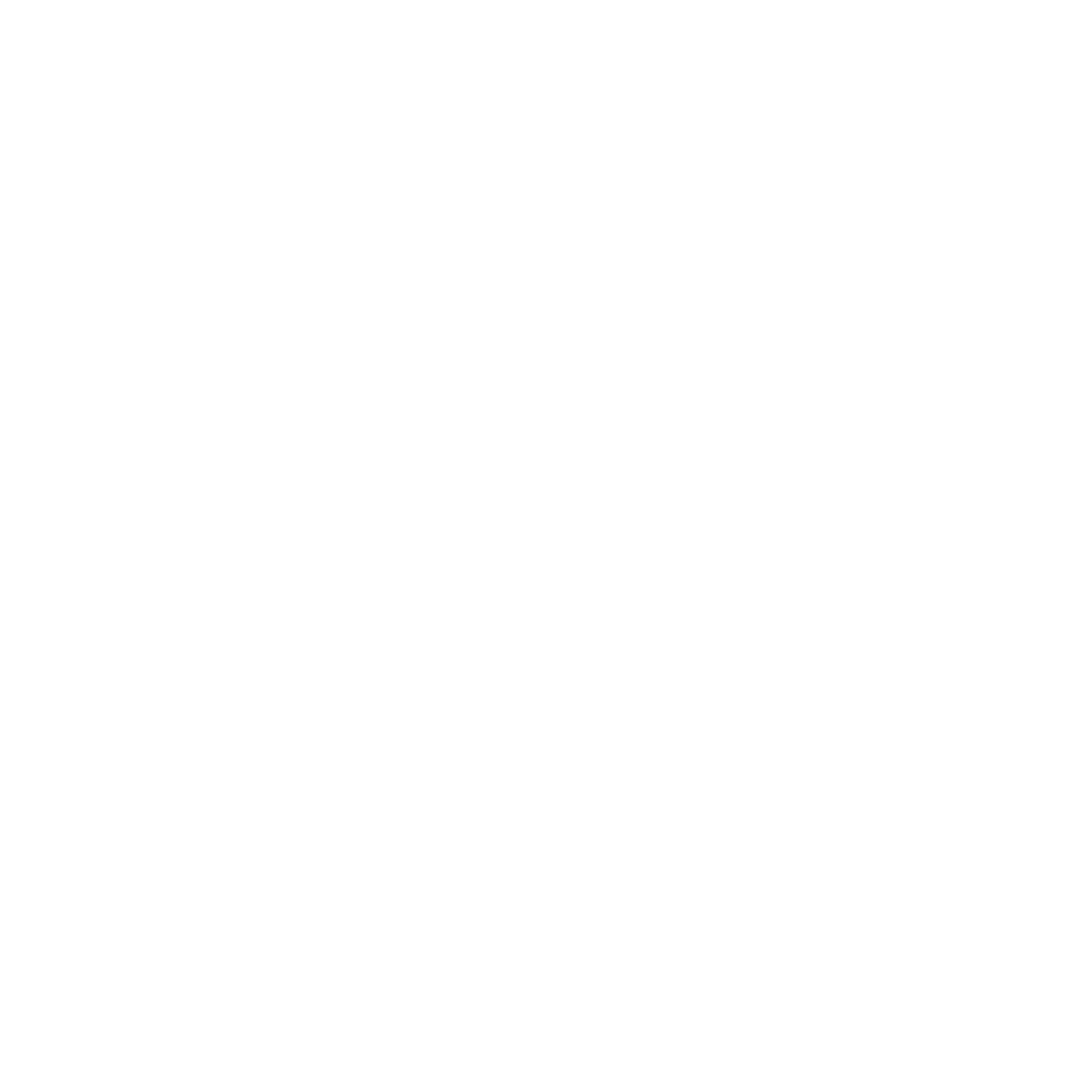 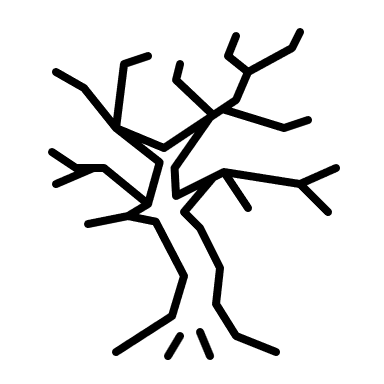 YEAR GROUP FIVE
Lesson 1: What do the Gospel accounts reveal about the theology (beliefs) associated with the festival of Christmas?
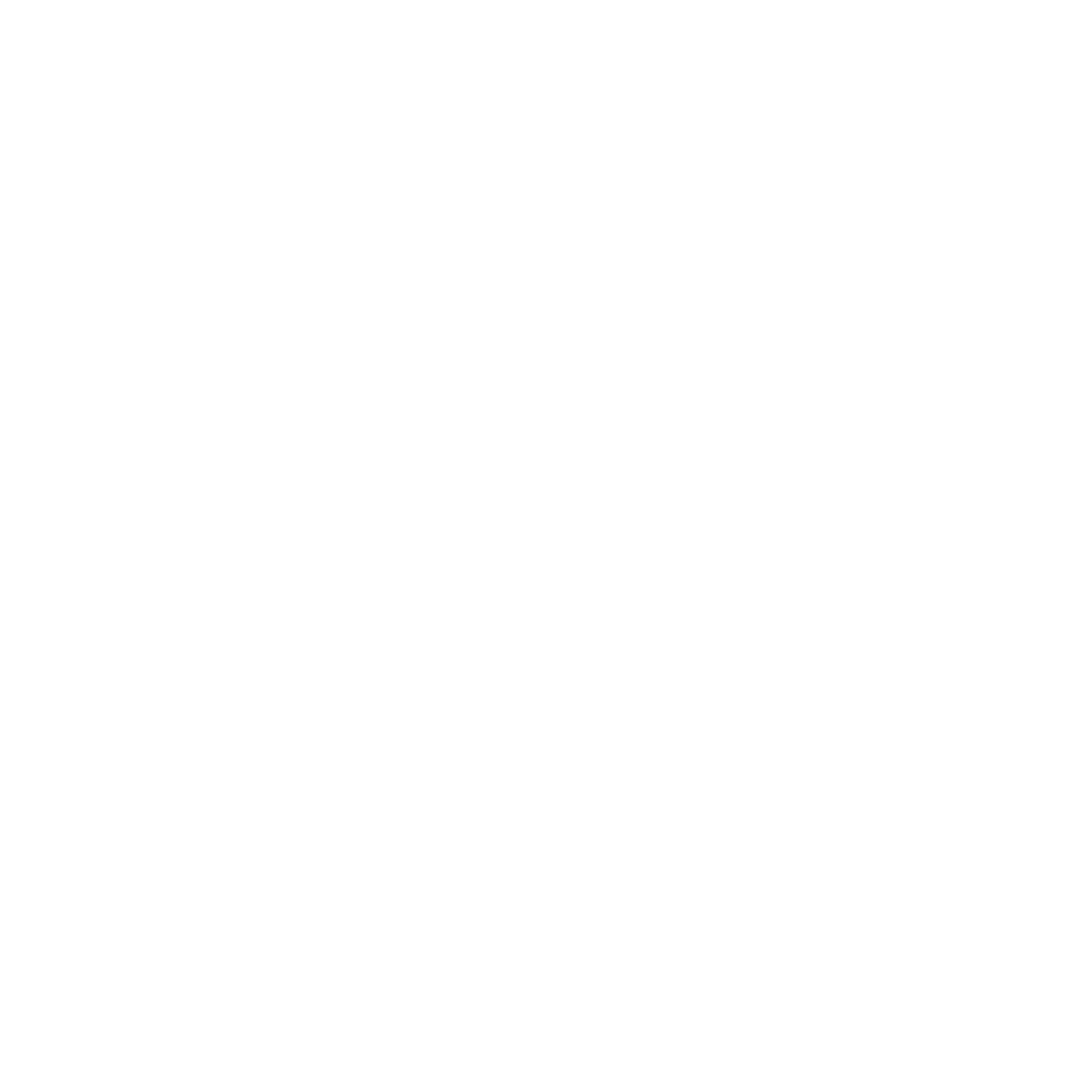 CORE CONCEPT: INCARNATION
Intention: 
To give pupils opportunities to:
Identify the similarities and differences recorded in the Gospel accounts and to know the reasons for the differences.
Know the meaning of the word secular and religious.
Know the central beliefs associated with the festival of Christmas. 
 
Key religious vocabulary:  Incarnation
Implementation:  
Outlining how to introduce the religious content in the classroom and create learning opportunities from it.
Introduction:
 
Introduce the unit to the pupils explaining that art and music are two ways in which people express the Christian festival of Christmas.  In this unit we are going to: explore how art and music convey Christmas and explore how they are used to express the meaning of Christmas.
 
Prior knowledge gathering:  
 
Key question:
What do you already know about the theology (beliefs) associated with the festival of Christmas?
What can you tell me about the Nativity story?
Who are the key people in the Nativity and what roles do they play?
What other things to do you associate with Christmas?
 
Individually, pupils create a mind map of what they already know about the beliefs associated with Christmas and any other fact/information they want to recall related to the festival of Christmas.  To include religious and secular things at this stage.
YEAR GROUP FIVE
Lesson 1: What do the Gospel accounts reveal about the theology (beliefs) associated with the festival of Christmas?
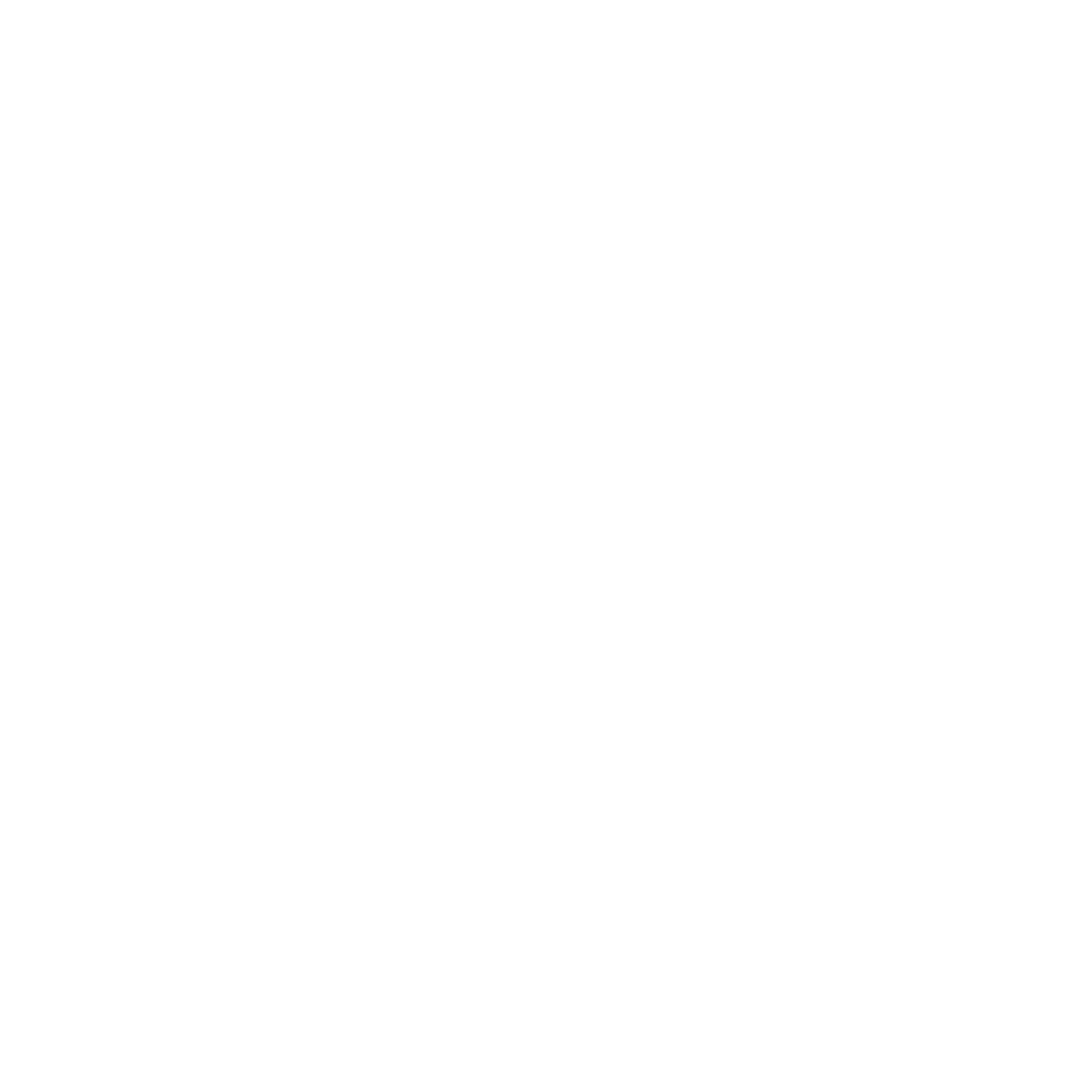 CORE CONCEPT: INCARNATION
Snowball:  Pairs/fours.  Pupils add to their mind maps as they learn from others.

Feedback as a whole class:
  
Key things to pull out:

Theology:

•God reveals Himself through the incarnation of Jesus.
•The New Testament presents Jesus as the answer: the Messiah and Saviour, who will repair the effects of sin and the
 Fall and offer a way for humans to be at one with God again. God comes to live amongst His creation in the form of Jesus.   Jesus is both human and divine.  Incarnation means that Jesus is God in the flesh. 
•The Old Testament prophecies have been fulfilled.
•The light of the world has been born.
•Jesus came for all people.  This is good news for the whole world.

Religious vocabulary:  Incarnation, theology

Key people and their roles in the Nativity:  Refer to background knowledge for teachers.

To note:  At this stage in the lesson do not comment on things that pupils have included that are not related to the Christian understanding or religious element of Christmas.

Main teaching input:  (Investigate and explore)

Introduce this week’s question:  
What do the Gospel accounts reveal about the theology (beliefs) associated with the festival of Christmas?
Implementation:  
Outlining how to introduce the religious content in the classroom and create learning opportunities from it.
YEAR GROUP FIVE
Lesson 1: What do the Gospel accounts reveal about the theology (beliefs) associated with the festival of Christmas?
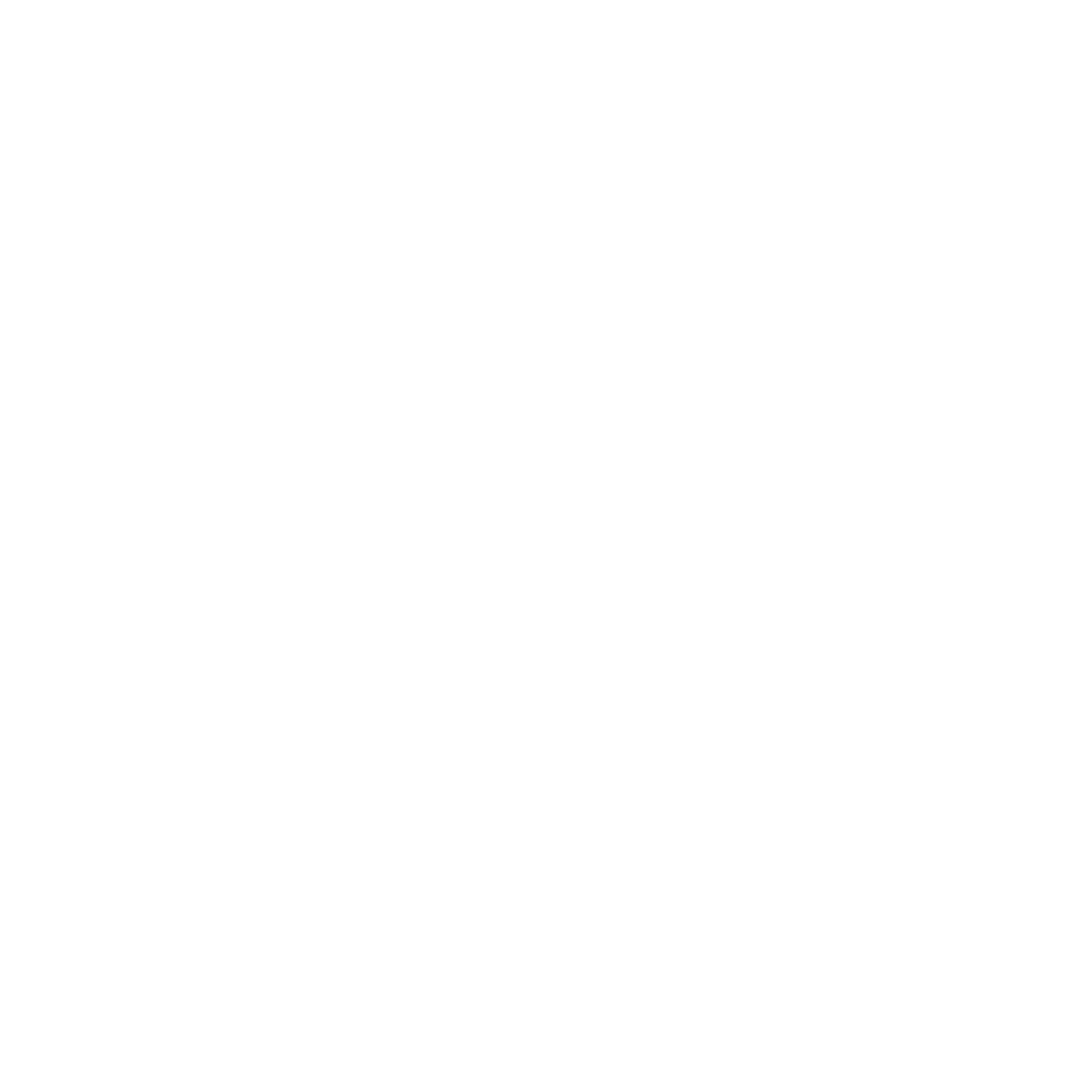 CORE CONCEPT: INCARNATION
Biblical text analysis:  
Matthew 1:  18 – 25 and 2:  1 – 12.  
Luke 2: 1 – 20  
John 1:  1 - 5
 
Read the texts together as a class.  Use talk partners to engage in the questions.
 
Key questions:  Matthew 1:  18 – 25 and 2:  1  -12
Who does Matthew focus on at the beginning of the account – why do you think this is?
How is Joseph reassured that he is doing the right thing by Mary?
Who else does Matthew mention in his account – why do you think this is?  
What do you think Matthew is trying to tell his audience by focusing on the wisemen?

Key questions:    Luke 2: 1 – 20
How does Luke begin his account?  How is it different to Matthew’s account?
Who does Luke focus on at the beginning of his account?  Why do you think he does this?
What do you think Luke is trying to tell his audience by focusing on the shepherds?
 
Key question:  John 1:  1 - 5
What do you think the ‘word’ is?
What do you think verse 5 means: “The light shines in the darkness, but the darkness has not understood it.”
 
Explain to the pupils the reasons why the authors of Matthew and Luke’s gospel, recall the accounts of the birth of Jesus in the way they do.  Refer to background knowledge for teachers.
 
Explain that the Gospel of John does not recall the birth narrative but provides an explanation of the incarnation.
Implementation:  
Outlining how to introduce the religious content in the classroom and create learning opportunities from it.
YEAR GROUP FIVE
Lesson 1: What do the Gospel accounts reveal about the theology (beliefs) associated with the festival of Christmas?
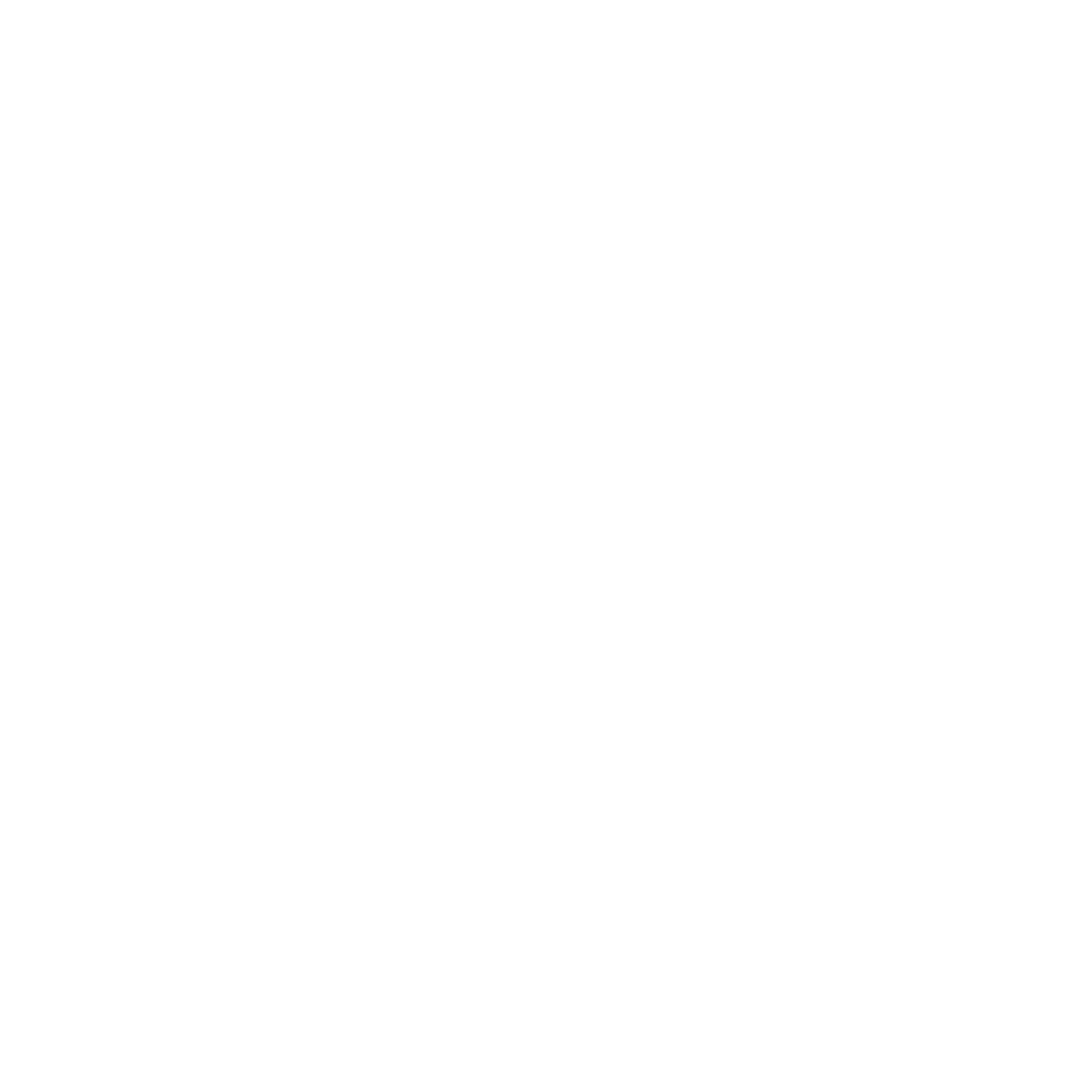 CORE CONCEPT: INCARNATION
Main activity:  (Evaluate and communicate)

Complete the grid.  (See appendix lesson 1)
Pupils return to their mind maps.  Pupils circle in one colour on their maps all the things that are related to the Biblical texts and theology (beliefs) and in another colour all the things that are not related to Biblical texts and theology.

Plenary:  (Reflect and express)

Key question:
What do you understand by the word secular and religious?
Using your mind map to help you, can you give me an example of something secular and something religious?

Conclude by recapping on the theology behind the festival of Christmas.


Theology:

God reveals Himself through the incarnation of Jesus.
The New Testament presents Jesus as the answer: the Messiah and Saviour, who will repair the effects of sin and the Fall and offer a way for humans to be at one with God again. God comes to live amongst His creation in the form of Jesus.  Jesus is both human and divine.  Incarnation means that Jesus is God in the flesh. 
The Old Testament prophecies have been fulfilled.
The light of the world has been born.  Jesus came for all people.
Implementation:  
Outlining how to introduce the religious content in the classroom and create learning opportunities from it.
YEAR GROUP FIVE
Lesson 1: What do the Gospel accounts reveal about the theology (beliefs) associated with the festival of Christmas?
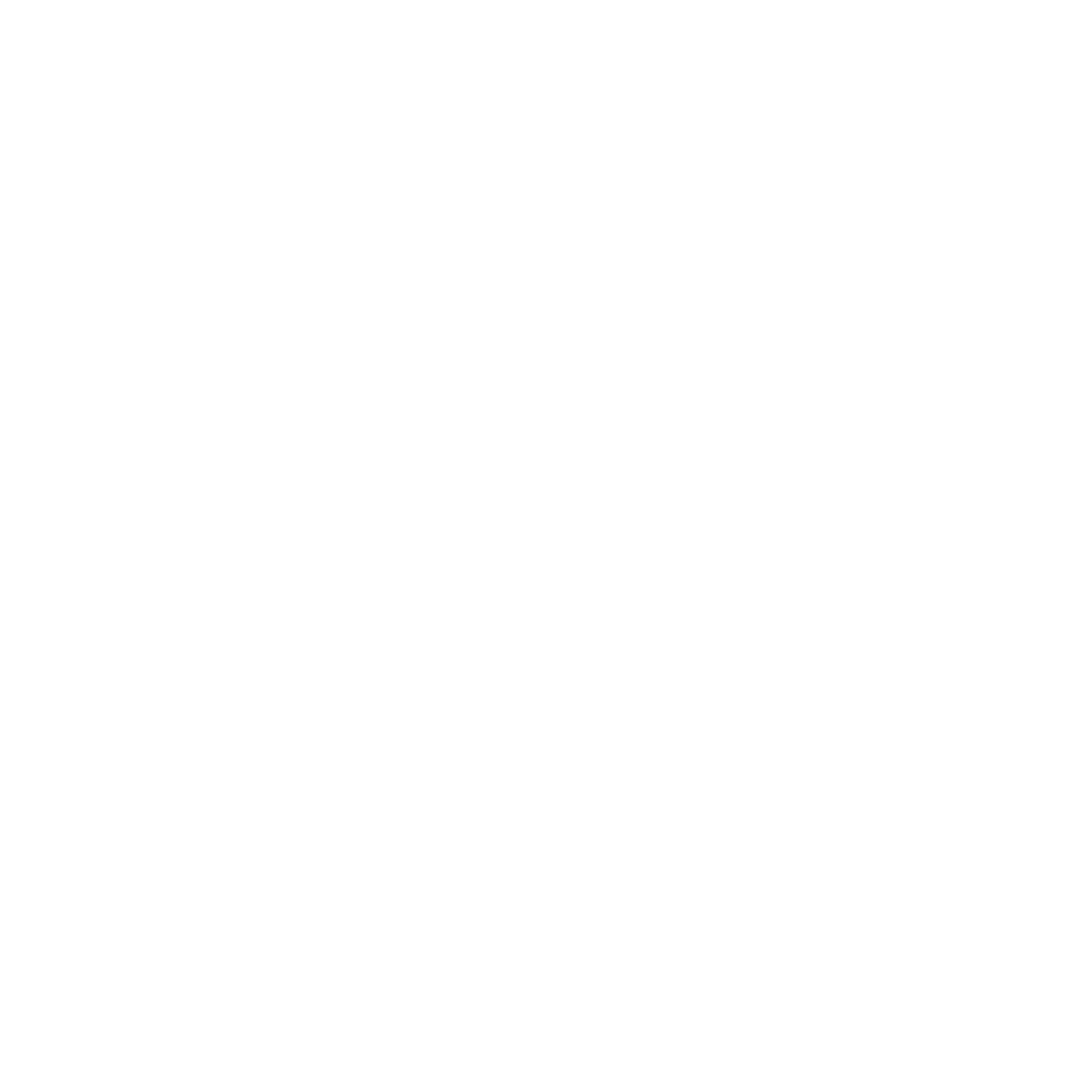 CORE CONCEPT: INCARNATION
Appendix lesson 1.
Resources
Sensitivities
Type sensitivities…
Impact

What do you notice as a teacher?
What do pupils say?
In this box, note down anything that you heard a pupil say that would provide evidence towards their progress in RE.
Note down anything significant an additional adult has noticed.
Note down anything significant that happened in the lesson that will have an impact on the next lesson.
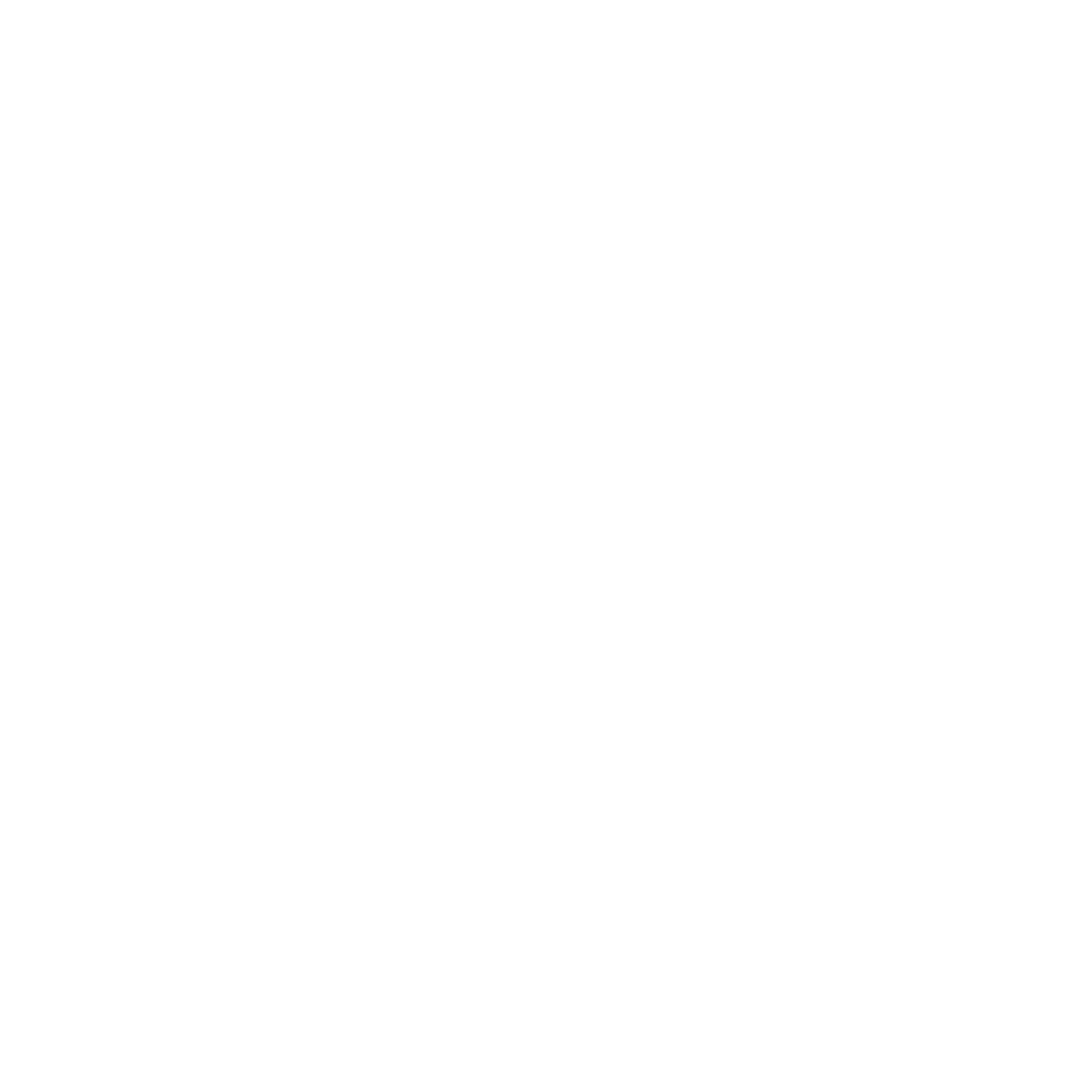 YEAR GROUP FIVE
Lesson 2: How is the theology (beliefs) of Christmas represented in art today?
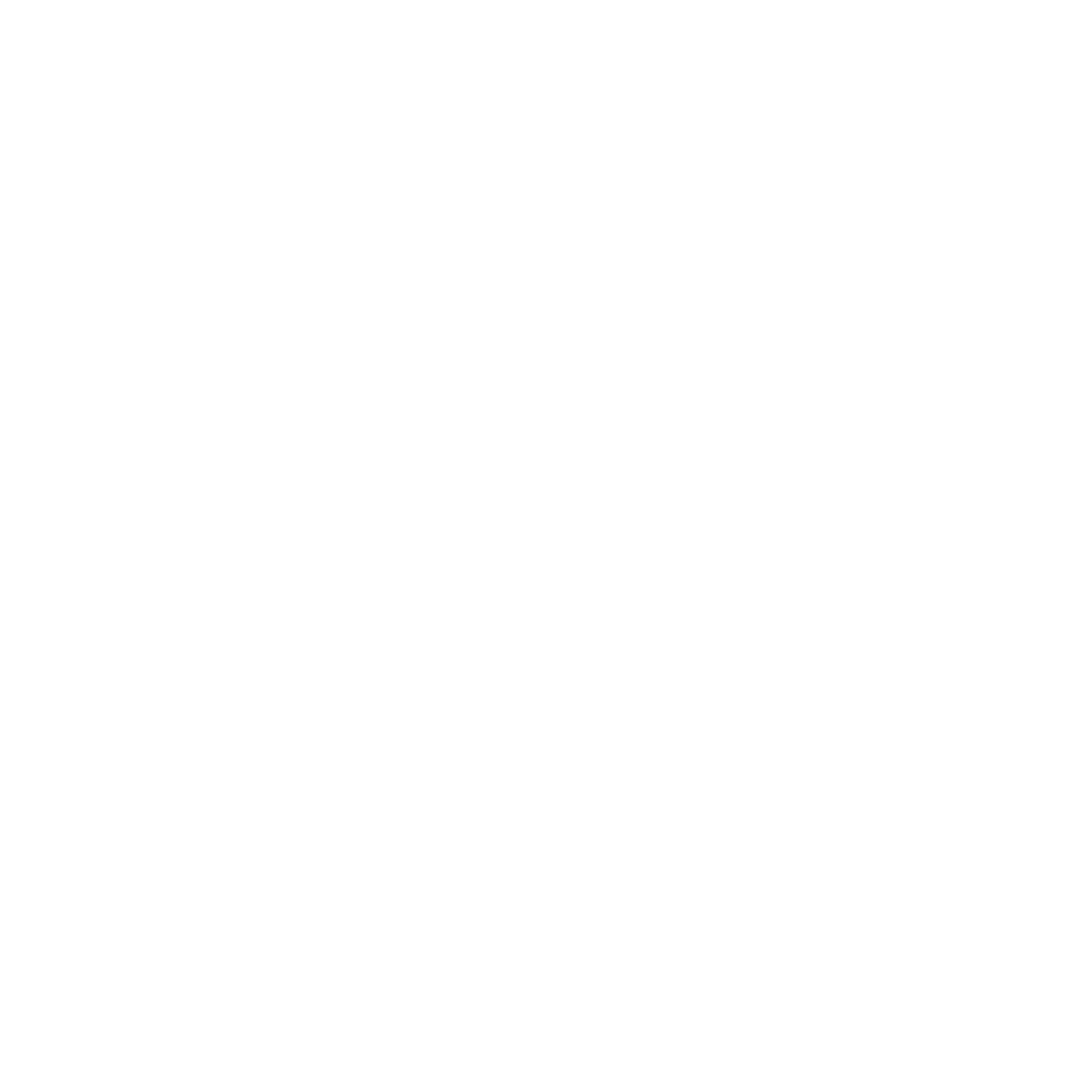 CORE CONCEPT: INCARNATION
Intention: 
To give pupils opportunities to:
Explore and understand how artists represent the central beliefs of Christmas in their artwork.
Express their own thoughts and views related to the Nativity narrative.
Explain what the artists beliefs might be by interpreting their work.
 
Key religious vocabulary:  Incarnation, sacred
Implementation:  
Outlining how to introduce the religious content in the classroom and create learning opportunities from it.
Introduction:
 
Recap on previous week’s learning.
 
Key knowledge checking:
Recall the accounts reported in the Gospel of Matthew and Luke.
To know the reasons why the authors focused on different aspects linked to the birth of Jesus.
Be able to explain the theology (beliefs) behind the festival of Christmas.
Know what is meant by secular and religious.
 
Key question:
What do you think the word sacred means?
What do you think makes a piece of artwork sacred?
  
Main teaching input:  (Investigate and explore)

Introduce this week’s question:  How is the theology of Christmas represented in art today?
YEAR GROUP FIVE
Lesson 2: How is the theology (beliefs) of Christmas represented in art today?
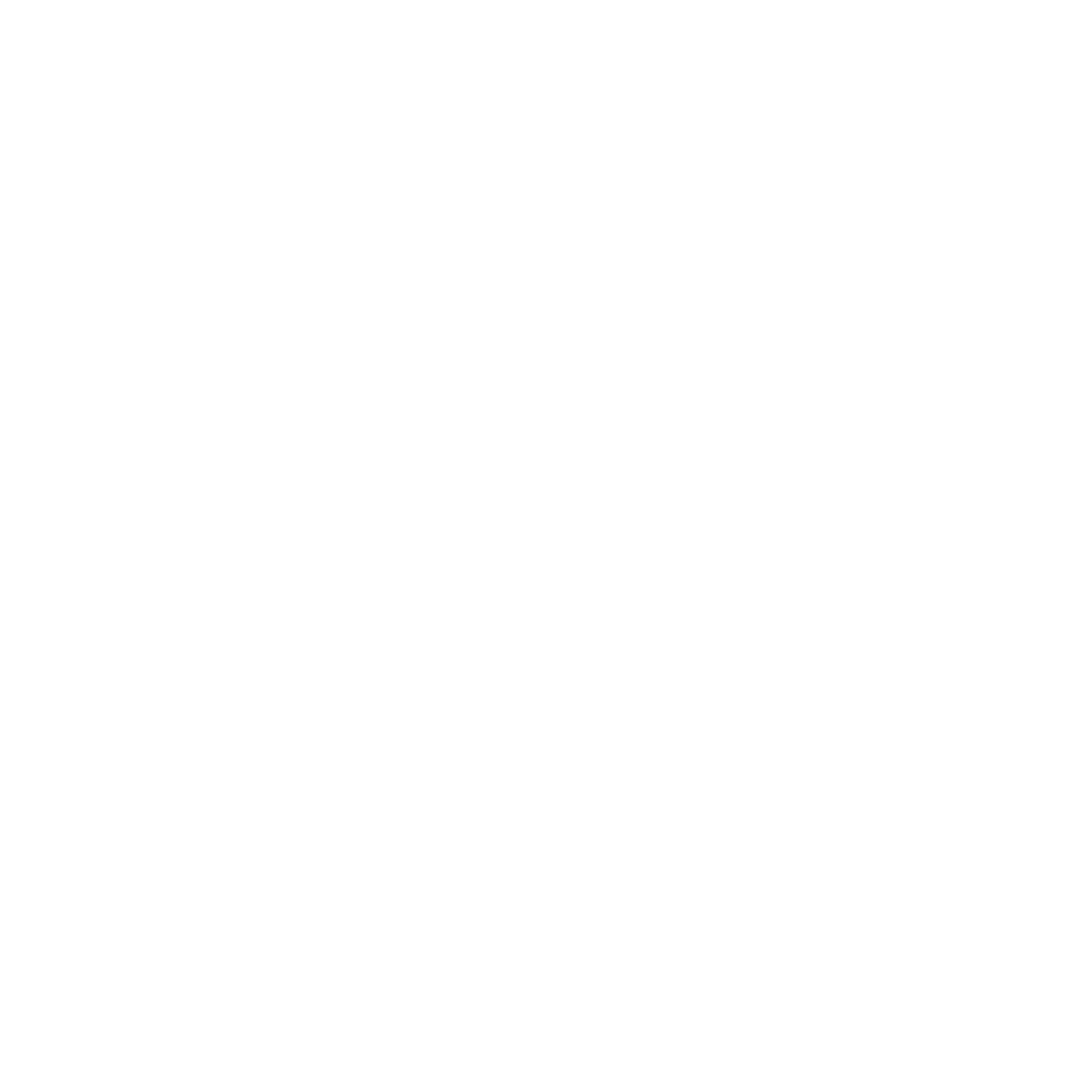 CORE CONCEPT: INCARNATION
Focus the lesson on three pieces of art from the resource pack.
‘Incarnation’ Fernando Arizti 1989.  Mexico/USA
‘4am Madonna’ Antonia Rolls 1995.  United Kingdom
‘The meaning of Christmas’ Krostoffer Ardena 1995.  Philippines

Take each piece of art one at a time and explore all or some of the questions (Picturing Jesus – worldwide contemporary artists Pack B – RE Today – Lat Blaylock) See appendix lesson 2.

‘Incarnation’ Fernando Arizti 1989.  Mexico/USA
What is happening in the picture?  Describe it simply to a partner.
What five words would you choose to describe this picture to someone who had never seen it?
What do like and dislike about this picture?
Incarnation means 'becoming human'.  Could God become a human person?  What does the artist seem to think, and what do you think?
What do you think all the figures in the lower sections of the picture represent?
What do you think artist thinks of Jesus?  Is this a good picture of Jesus?

‘4am Madonna’ Antonia Rolls 1995.  United Kingdom
What is happening in the picture?  Why do you think Mary looks so cross?
The artist has included some 'traditional' things in her painting of Mary and Jesus, and some 'modern' things.  Make two lists of these.  Why do you think she has done this?
What do you like and dislike about this picture?
Mary is sometimes seen as a unique mother, and sometimes she appears to be an ordinary mother.  Could she be both?  What do you think?

‘The meaning of Christmas’ Krostoffer Ardena 1995.  Philippines
What is happening in this picture?
What do you like and dislike about this picture?
Every eye is on the baby, but the baby's eyes are closed.   Why do you think the artist has chosen to show the scene in this way?
This is not a typical Christmas picture and would be an unusual Christmas card.  In what ways do you think Kristoffer Ardena understands the 'meaning of Christmas?
Implementation:  
Outlining how to introduce the religious content in the classroom and create learning opportunities from it.
YEAR GROUP FIVE
Lesson 2: How is the theology (beliefs) of Christmas represented in art today?
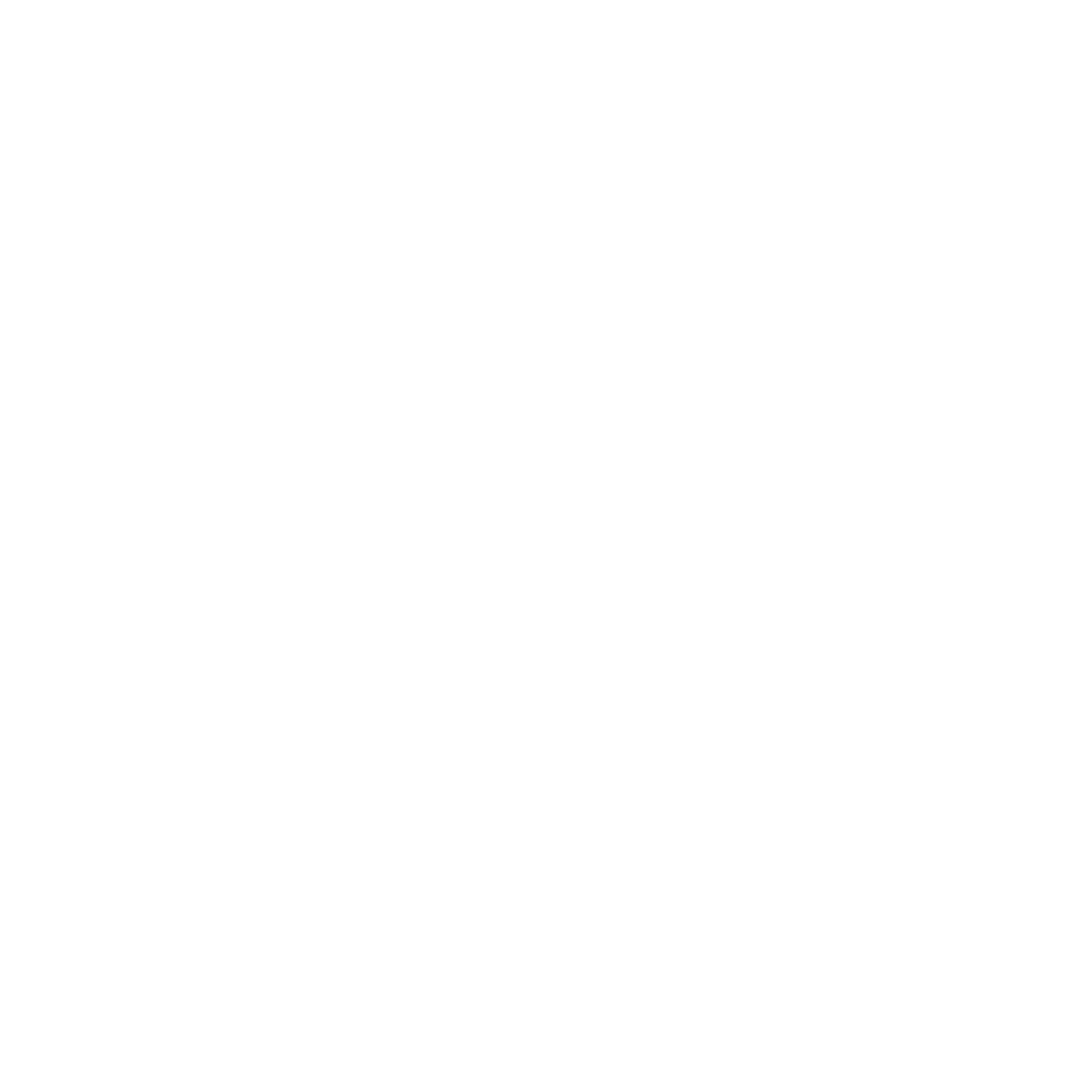 CORE CONCEPT: INCARNATION
Teachers to decide how best to lead this discussion in order to get the best responses from the pupils.
E.g.:   Whole class with talk partners.  In small groups and then feeding back to whole class.

To note:  Do not give pupils the name of the piece of art until after the explanation as it may influence their explanation of it. Teacher to engage in formative assessment making a note of pupils’ responses and level of thinking, questioning, discussion and debate.

Share with pupils the short commentary on all the paintings found in the background knowledge for teachers.

Main activity:  (Evaluate and communicate)  (Picturing Jesus – worldwide contemporary artists.  Pack B – RE today – Lat Blaylock)

Pupils to choose the painting that has most interested them and to complete a further study of it using the questions below that encourage pupils to consider how the Bible text links to the piece of art and what the art might lead people to think/consider and pray about.  (See appendix lesson 2a)

What has the artist got from the Biblical text here, and what have they added to the text?  (Incarnation – John 1: 15.  4am Madonna - Luke 2:  4 – 7.  The meaning of Christmas - Luke 2:  16 – 20)
In what ways would you say this is a spiritual work of art?  If you hung it in a church, what would it lead people to think about, or pray for?

Plenary:  (Reflect and express)

Circle time:  

Key question:
If you were to create a piece of artwork to portray the meaning of Christmas, which aspect of the Nativity narrative would you focus your painting on and why?
Implementation:  
Outlining how to introduce the religious content in the classroom and create learning opportunities from it.
YEAR GROUP FIVE
Lesson 2: How is the theology (beliefs) of Christmas represented in art today?
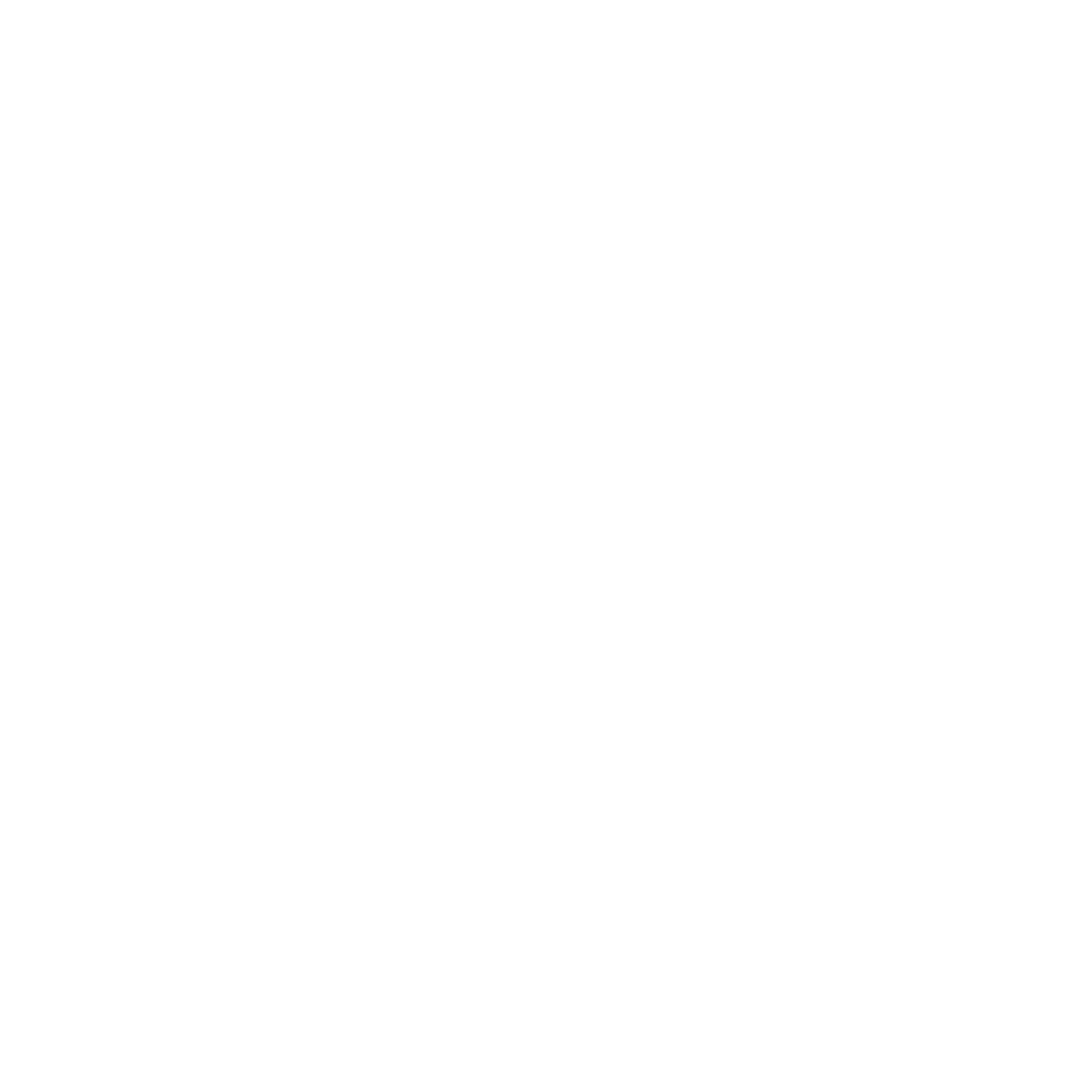 CORE CONCEPT: INCARNATION
Picturing Jesus – worldwide contemporary artists Pack B – RE today (Permission has been granted by RE Today to reference this pack.)
Appendix lesson 2 and 2a.
Resources
Sensitivities
Be mindful of pupils from other faith traditions for whom representing God in human form would not be permitted.
Impact

What do you notice as a teacher?
What do pupils say?
In this box, note down anything that you heard a pupil say that would provide evidence towards their progress in RE.
Note down anything significant an additional adult has noticed.
Note down anything significant that happened in the lesson that will have an impact on the next lesson.
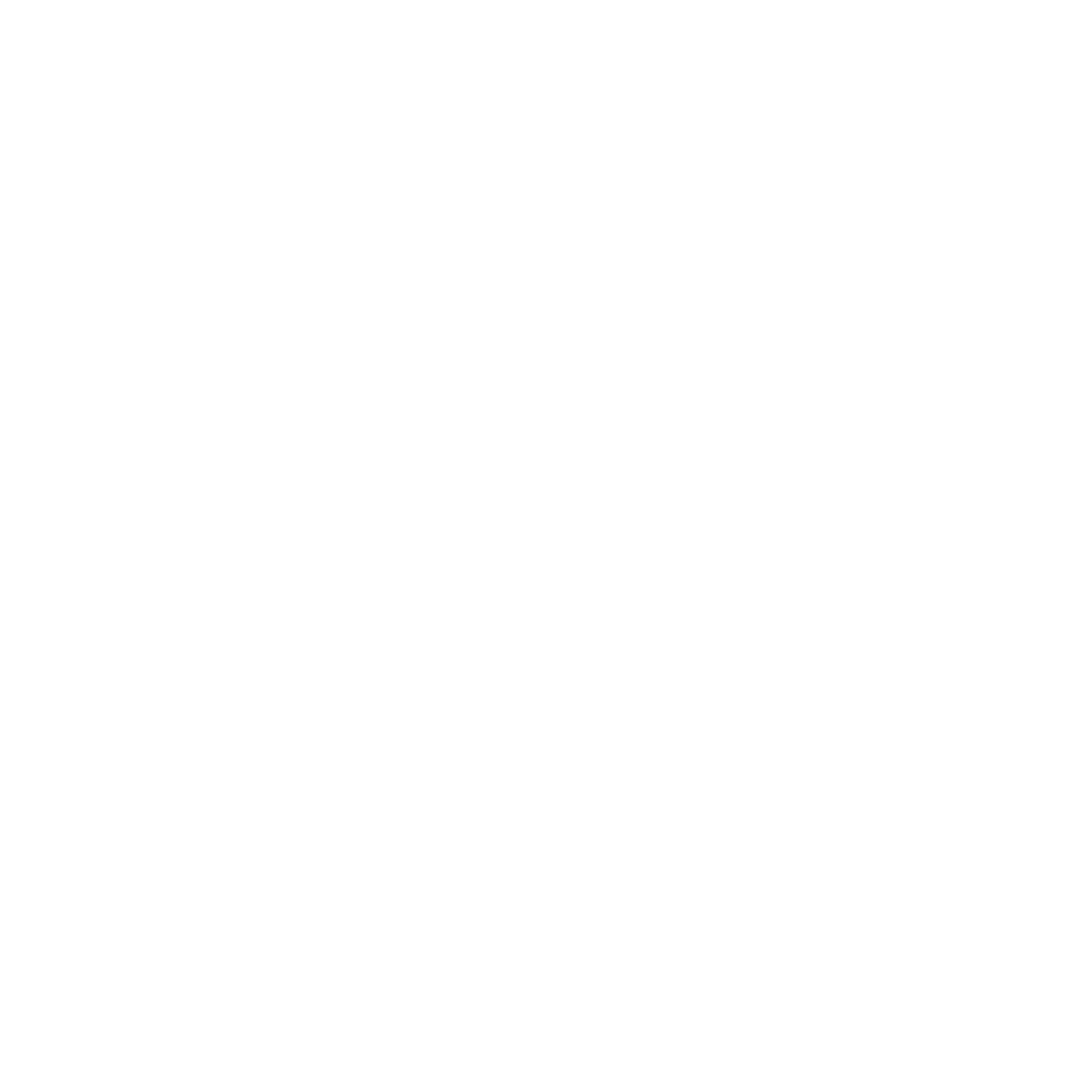 YEAR GROUP FIVE
Lesson 3: Do Christmas carols convey the central beliefs of Christmas to the world?

(This lesson to be combined with an English or music lesson to allow more time for exploration)
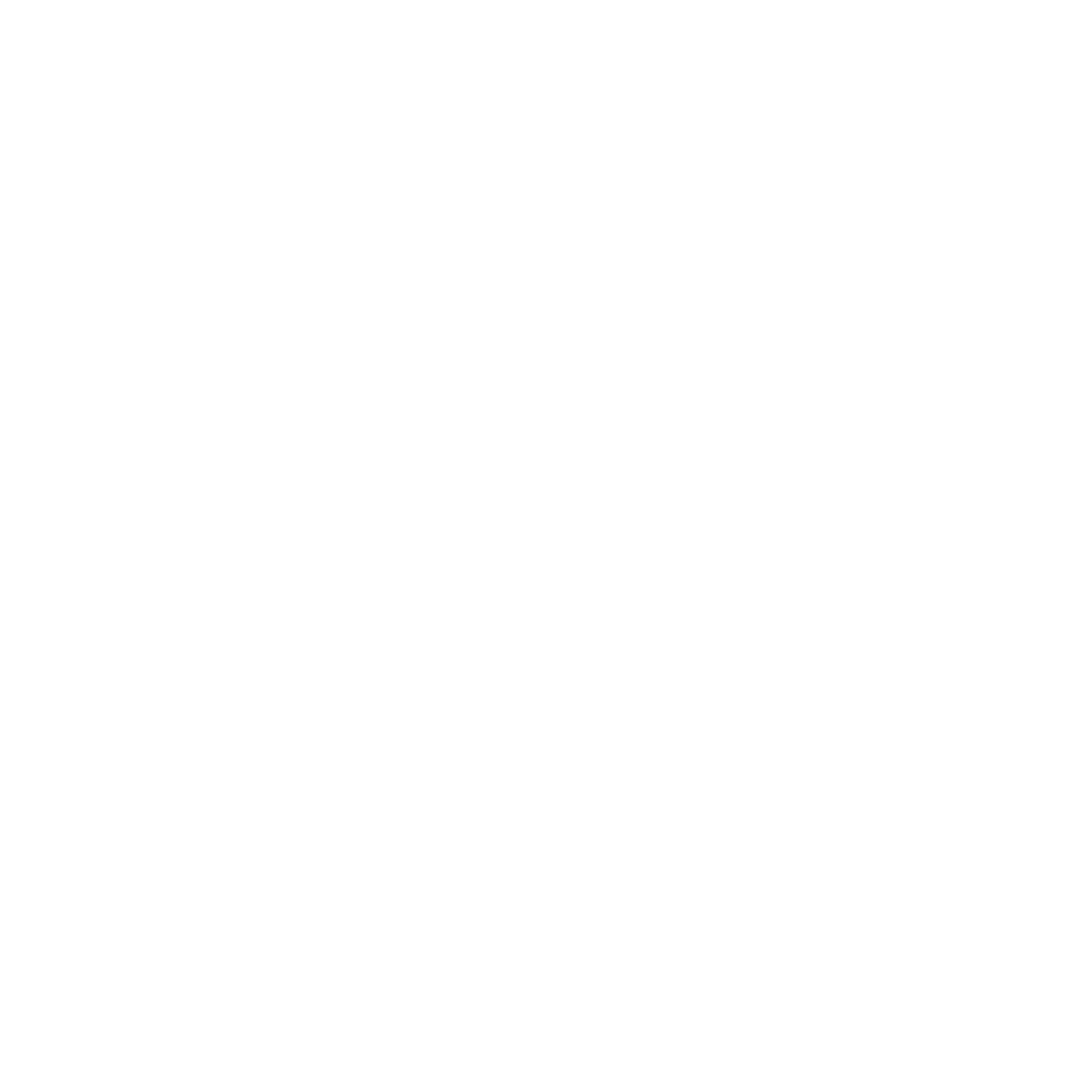 CORE CONCEPT: INCARNATION
Intention: 
To give pupils opportunities to:
Explore and understand how poets express the central beliefs of Christmas in their writing.
Express their own thoughts and views related to the Nativity narrative.
Explain what the poet’s beliefs might be by interpreting their work
Key religious vocabulary:  Incarnation
Implementation:  
Outlining how to introduce the religious content in the classroom and create learning opportunities from it.
Introduction:
 
Recap on previous week’s learning.
 
Key knowledge checking:
To know what sacred means.
To know what makes a piece of artwork sacred.
To have an understanding of how an artist might portray the theology of Christmas in their artwork as well as being influenced by their own understanding of the meaning of Christmas.


Key questions:
What do you think a Christmas carol is?
Can you name any Christmas carols?
What do you think the purpose of the Christmas carol is?
What do you think the difference is between a carol and a Christmas song?
YEAR GROUP FIVE
Lesson 3: Do Christmas carols convey the central beliefs of Christmas to the world?
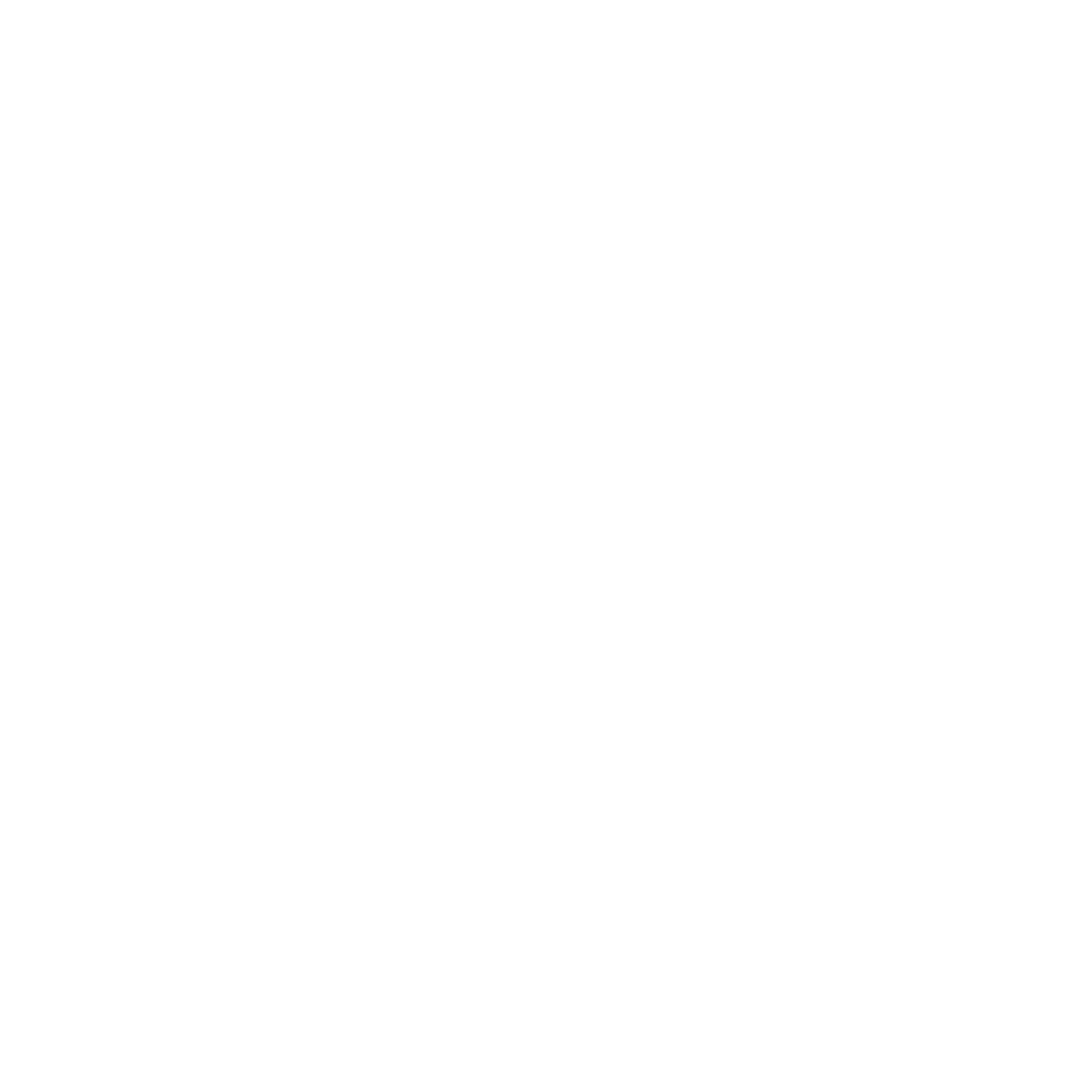 CORE CONCEPT: INCARNATION
Main teaching input:  (Investigate and explore)
Introduce this week’s question:  Do Christmas carols convey the central beliefs of Christmas to the world?

Listen to a Christmas carol and a Christmas song.  Pupils to consider what the difference is between the two pieces of music.

Share with pupils the history of Christmas carols.  Refer to background knowledge for teachers.

Recap on the theology of Christmas taught in lesson 1 and explored through art in lesson 2.

Analyse a Christmas carol together as a class:  The purpose of this is to model the process before they study another carol independently.  Refer to background knowledge for teachers.

Once in Royal David’s City (verse 1 - 3 together and 4 – 6 in pairs)

Key questions:
Can you identify the central beliefs of Christmas in this carol?
What do you think is cultural/secular in this carol?
If you had to give a subtitle to each verse, what would it be and why?
What do you think the poet/composer are trying to portray in this carol?

Main activity:  (Evaluate and communicate)

Give pupils the background of how the carol came into being:  Refer to background knowledge for teachers.

In pairs or groups of three, pupils to analyse the carol In the Bleak Midwinter.   You may choose to give one/two verses to each pair/group.  (See appendix lesson 3)
Implementation:  
Outlining how to introduce the religious content in the classroom and create learning opportunities from it.
YEAR GROUP FIVE
Lesson 3: Do Christmas carols convey the central beliefs of Christmas to the world?
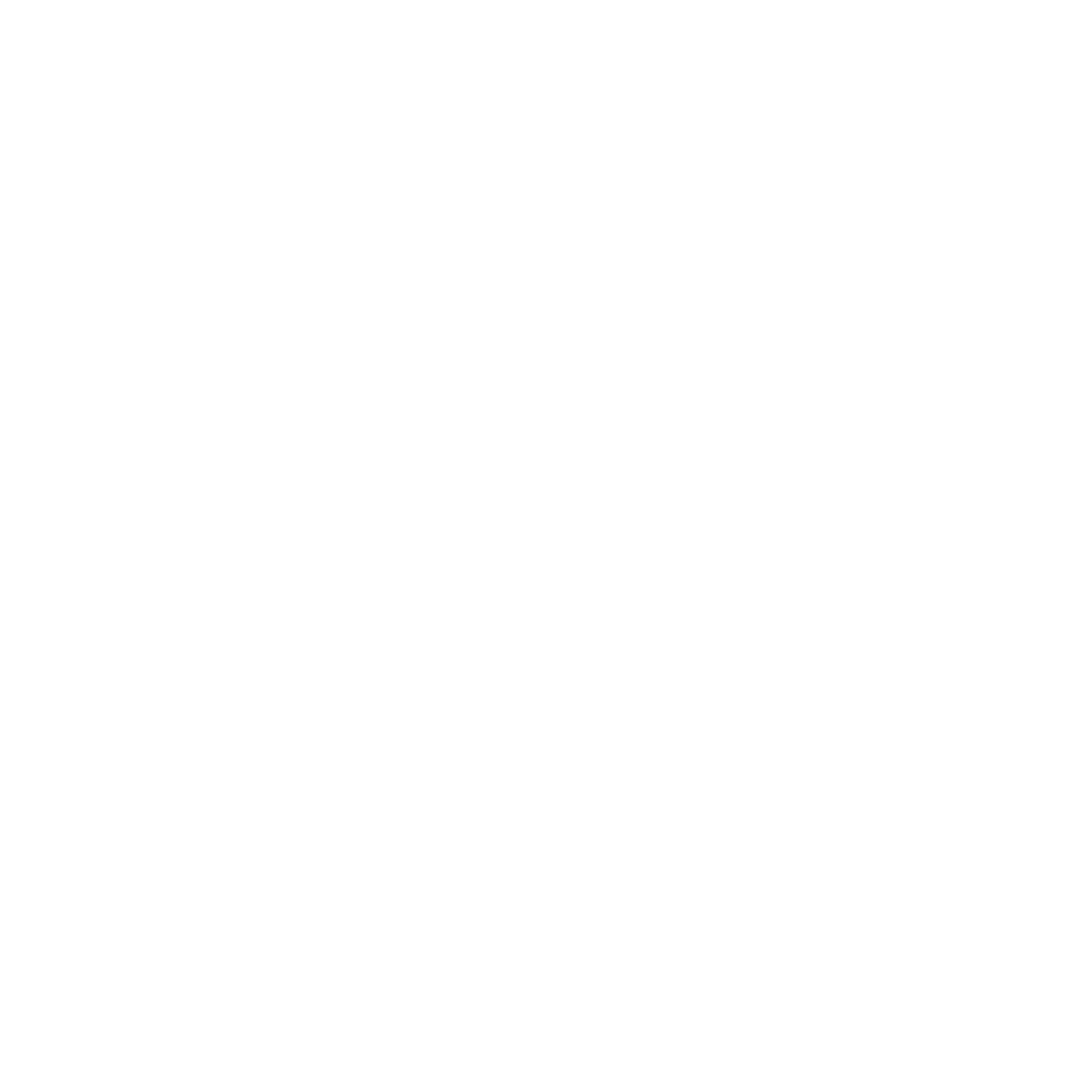 CORE CONCEPT: INCARNATION
Vocabulary to explain before the pupils begin the task:  
Sufficed
cherubim 
seraphim 
thronged 
maiden

Plenary:  (Reflect and express)

Key question:
Do you think Christmas carols are still important today?  If yes, why if not why?
Do you think the Christmas carol has a role to play in communicating the message of Christmas to the world?
Do you think the traditional Christmas carol will still be sung and just as important in 100 years’ time?  If yes, why and if not why?

Return to the question of the lesson:  Do Christmas carols convey the central beliefs of Christmas to the world?

What do pupils think?
Implementation:  
Outlining how to introduce the religious content in the classroom and create learning opportunities from it.
YEAR GROUP FIVE
Lesson 3: Do Christmas carols convey the central beliefs of Christmas to the world?
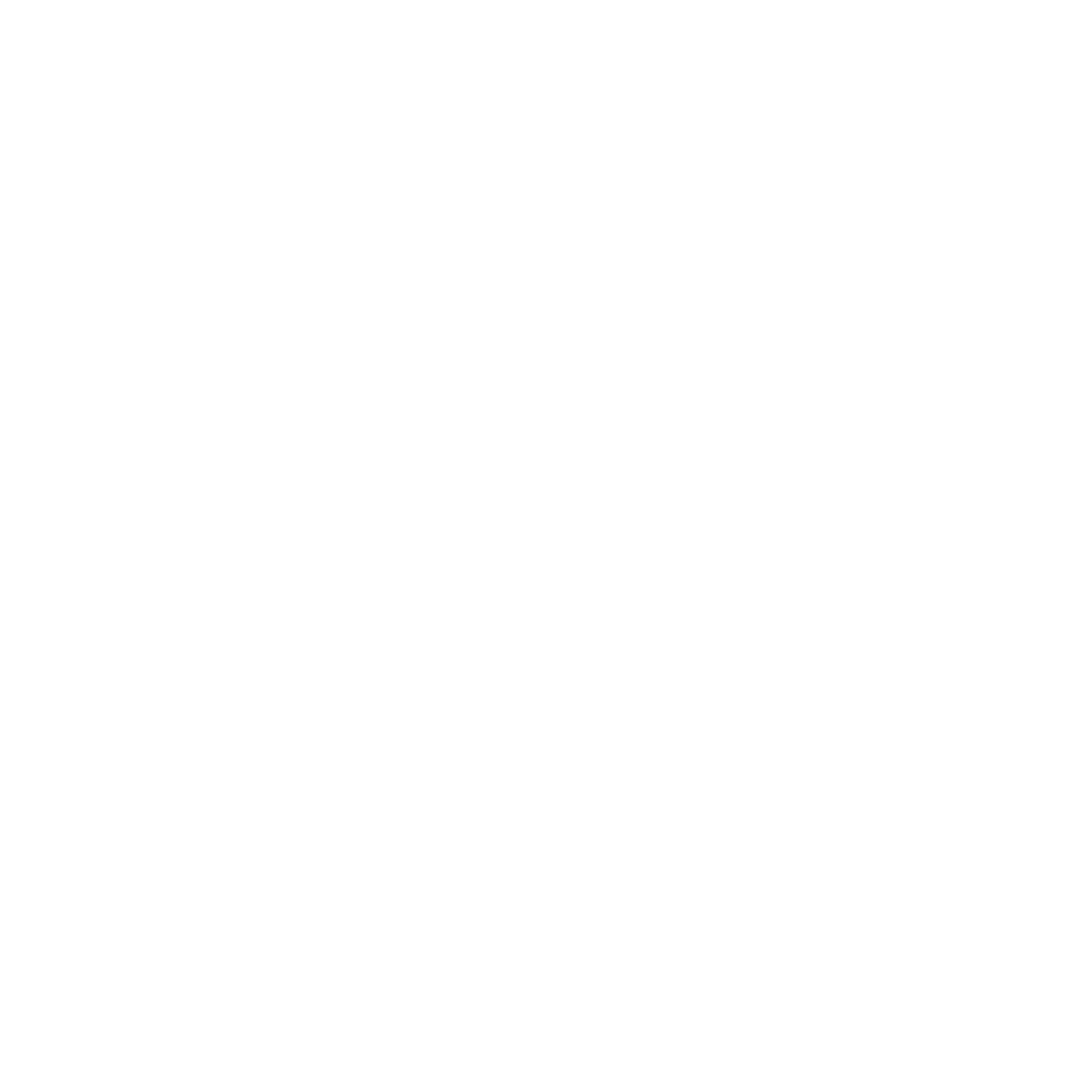 CORE CONCEPT: INCARNATION
Appendix lesson 3.
Resources
Sensitivities
Type sensitivities…
Impact

What do you notice as a teacher?
What do pupils say?
In this box, note down anything that you heard a pupil say that would provide evidence towards their progress in RE.
Note down anything significant an additional adult has noticed.
Note down anything significant that happened in the lesson that will have an impact on the next lesson.
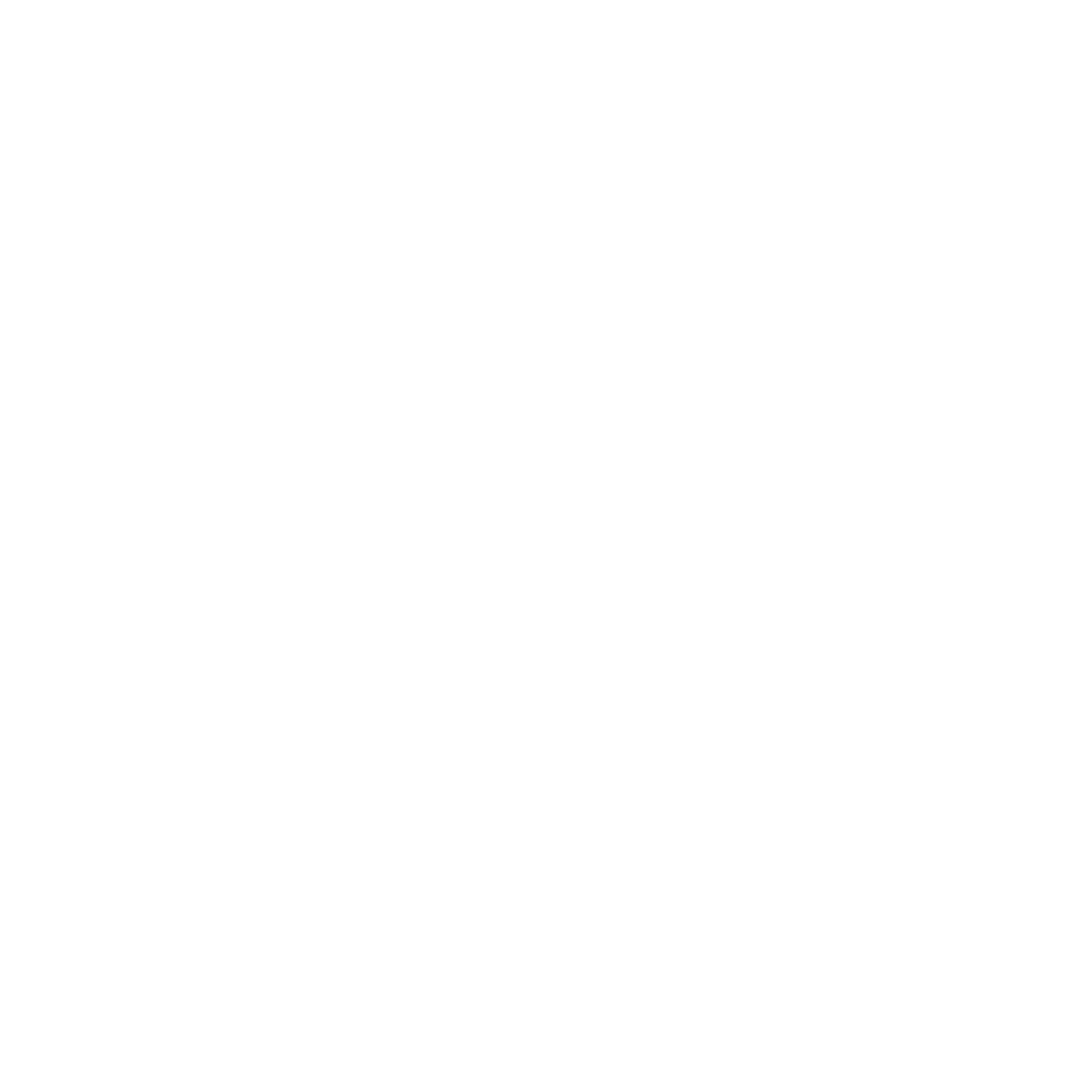 YEAR GROUP FIVE
Lesson 4: The Nativity narrative – whose story is it to tell?
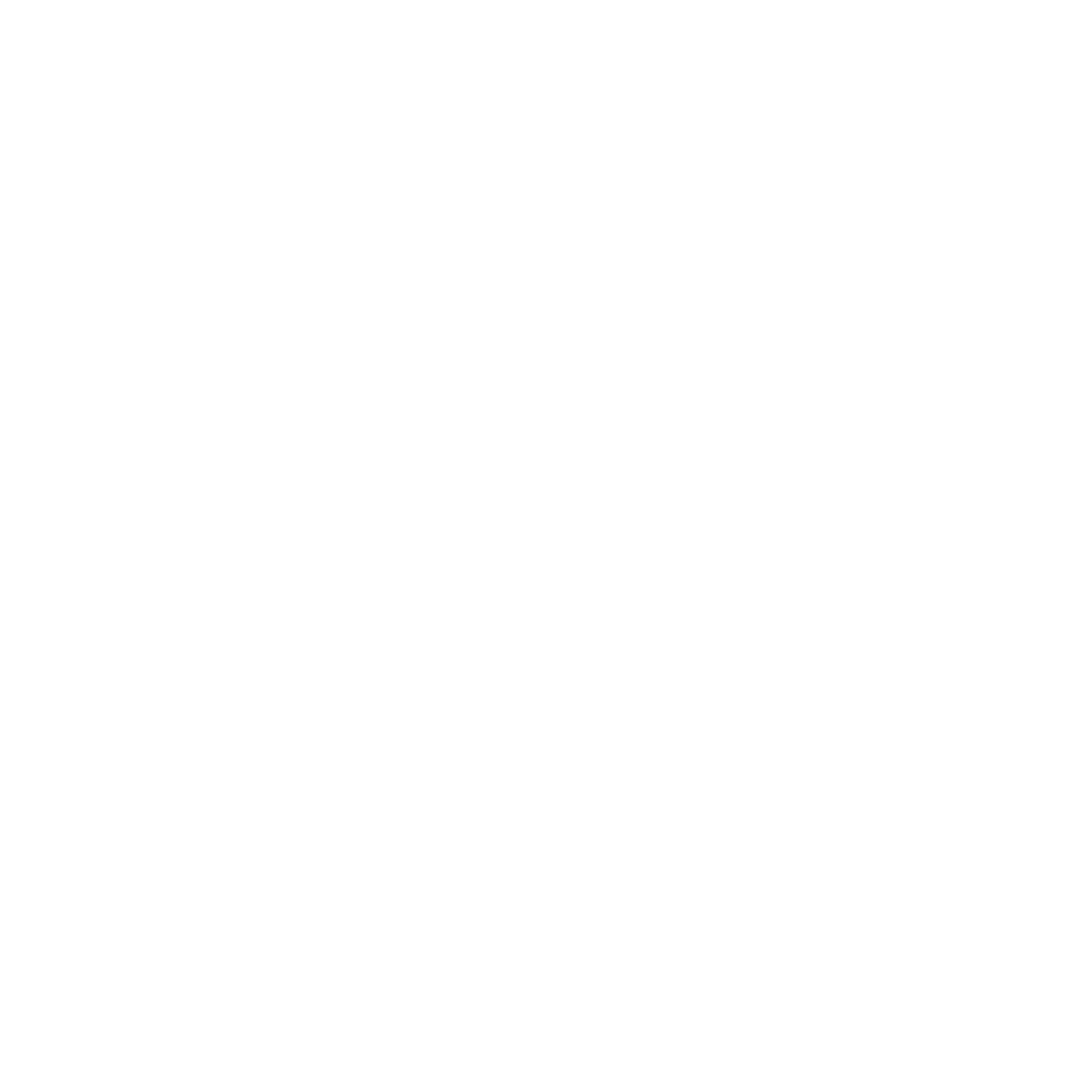 CORE CONCEPT: INCARNATION
(It is recommended that at least 2 hours is given to this lesson. As it is a cross-curricular piece of work, it would be very appropriate to incorporate this lesson in to either an English, art, PE or music lessons, giving it valuable time, which would lead to high quality outcomes both in RE and in the other subjects it links to.)
To note:  
Allow 2 hours for this lesson.
Intention: 
To give pupils opportunities to:
Express their own thoughts and beliefs related to the Nativity narrative.
Show and apply their own understanding of the central beliefs of Christmas through their work.
Understand how time, place and culture has an influence on their own representation of Christmas.

Key religious vocabulary:   Incarnation,
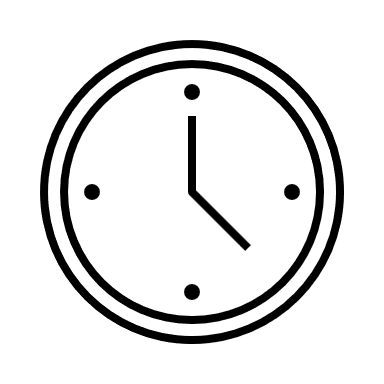 Implementation:  
Outlining how to introduce the religious content in the classroom and create learning opportunities from it.
Introduction:
 
Recap on previous three week’s learning.
 
Key knowledge checking:
To know the Nativity narrative.
To know the Christian beliefs associated with the festival of Christmas.
To have an understanding of how artists portray the central beliefs in their artwork.
To have an understanding of how Christmas carols portray the central beliefs of Christmas through the music.
 
Recap on the Nativity narrative. Ask children to retell the story and remind each other of the main characters, their roles and representations and of what the central beliefs are associated with Christmas.
YEAR GROUP FIVE
Lesson 4: The Nativity narrative – whose story is it to tell?
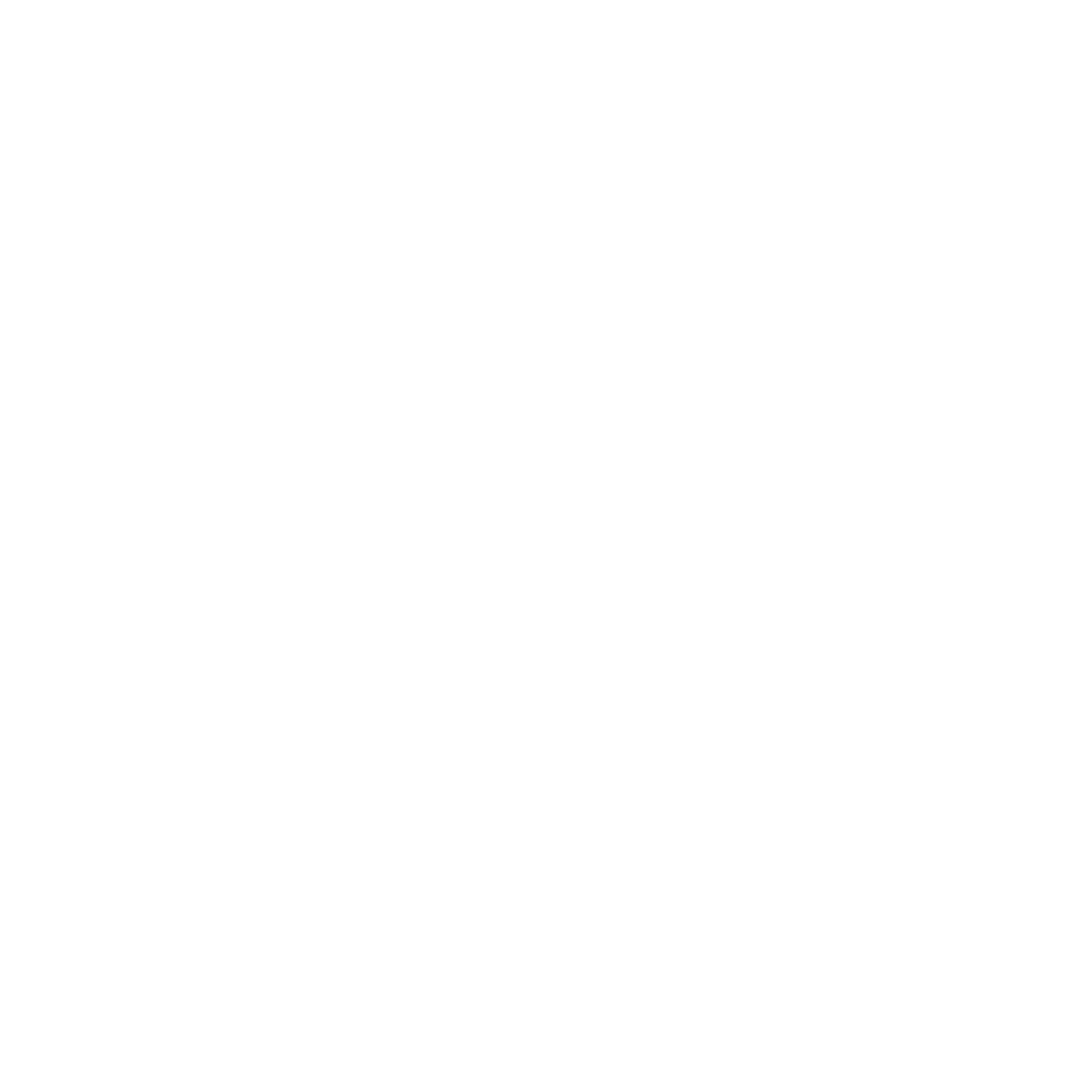 CORE CONCEPT: INCARNATION
Main teaching input:  (Investigate and explore)
Introduce this week’s question:    The Nativity narrative – whose story is it to tell?
Discuss with the pupils who the story of the Nativity is for?  Whose story is it to tell?  Link this with how it would have been told orally at first, then through writing and the different forms in which it is told today.
Written - narrative
Written – poetry
Art
Song/music
Play – stage
Dance
Digital – film/animation
 
Share the clips below to give pupils an example of retelling the story through film.
 
St Barnabas in Schools’ clips:  http://www.paperlesschristmas.org.uk/downloads/
 
Task:  For pupils to recreate the Nativity narrative using a medium of their choice.  (Teachers may choose for all pupils to focus on one medium only.)
To note:  In order for pupils to do this well, it is essential that they have a solid knowledge and understanding of the Nativity narrative and the central beliefs associated with it.
Implementation:  
Outlining how to introduce the religious content in the classroom and create learning opportunities from it.
YEAR GROUP FIVE
Lesson 4: The Nativity narrative – whose story is it to tell?
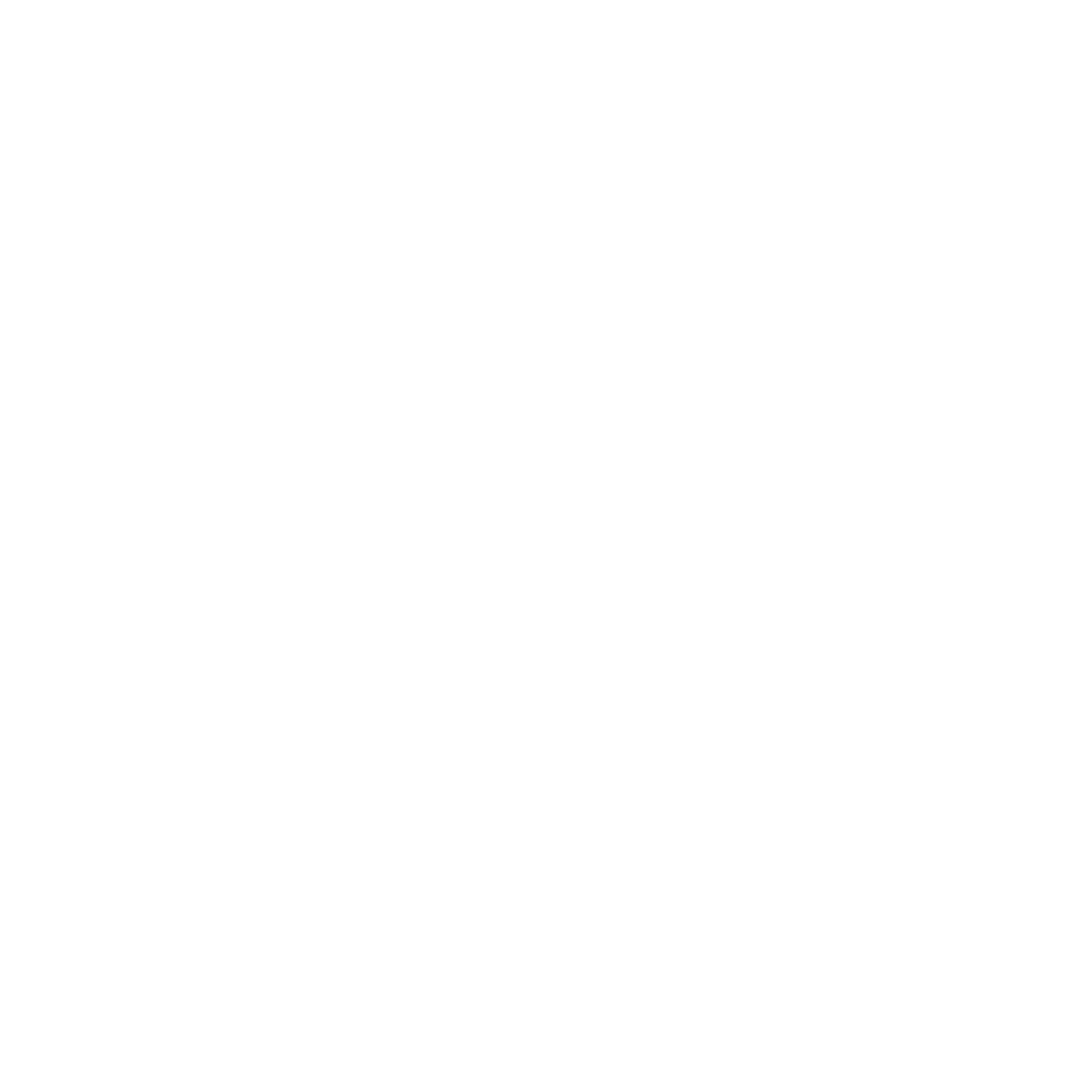 CORE CONCEPT: INCARNATION
Things for pupils to consider:
Who is their audience?
Which medium are they choosing and why?
What are the central beliefs they want to portray and how are they going to do this?
What else might influence their telling of the Nativity narrative?  Pupils to reflect back on lesson 2 and 3 and how the artists, poets and musicians were influenced by time, place and culture.  What might they be influenced by in their retelling?
How are they going to ensure the retelling does not lose its meaning but is relevant and speaks to their audience?
 
Plenary:  (Reflect and express)
 
Individuals and groups to share their work with the rest of the class.  Draw from the pupils the idea that people reflect on the Nativity narrative in different ways and have differing opinions on the importance of various parts.  All pupils to consider how each presentation conveys Christmas and accurately presents the core belief of it as a Christian festival.  How does each presentation affect the pupil?  Provide opportunities for pupils to share their work with the audience it was intended for.
 
Formative assessment opportunity: 
 
Key questions to keep in mind as you as the teacher support the pupils in their learning:
Do pupils demonstrate a solid understanding of the central beliefs associated with the festival of Christmas?
Have pupils drawn on prior knowledge learnt from exploring art and Christmas carols to influence their own work?
Can pupils apply their own understanding of Christmas to their work?
Do pupils understand how time, place and culture influences how an idea/concept is portrayed?
Implementation:  
Outlining how to introduce the religious content in the classroom and create learning opportunities from it.
YEAR GROUP FIVE
Lesson 4: The Nativity narrative – whose story is it to tell?
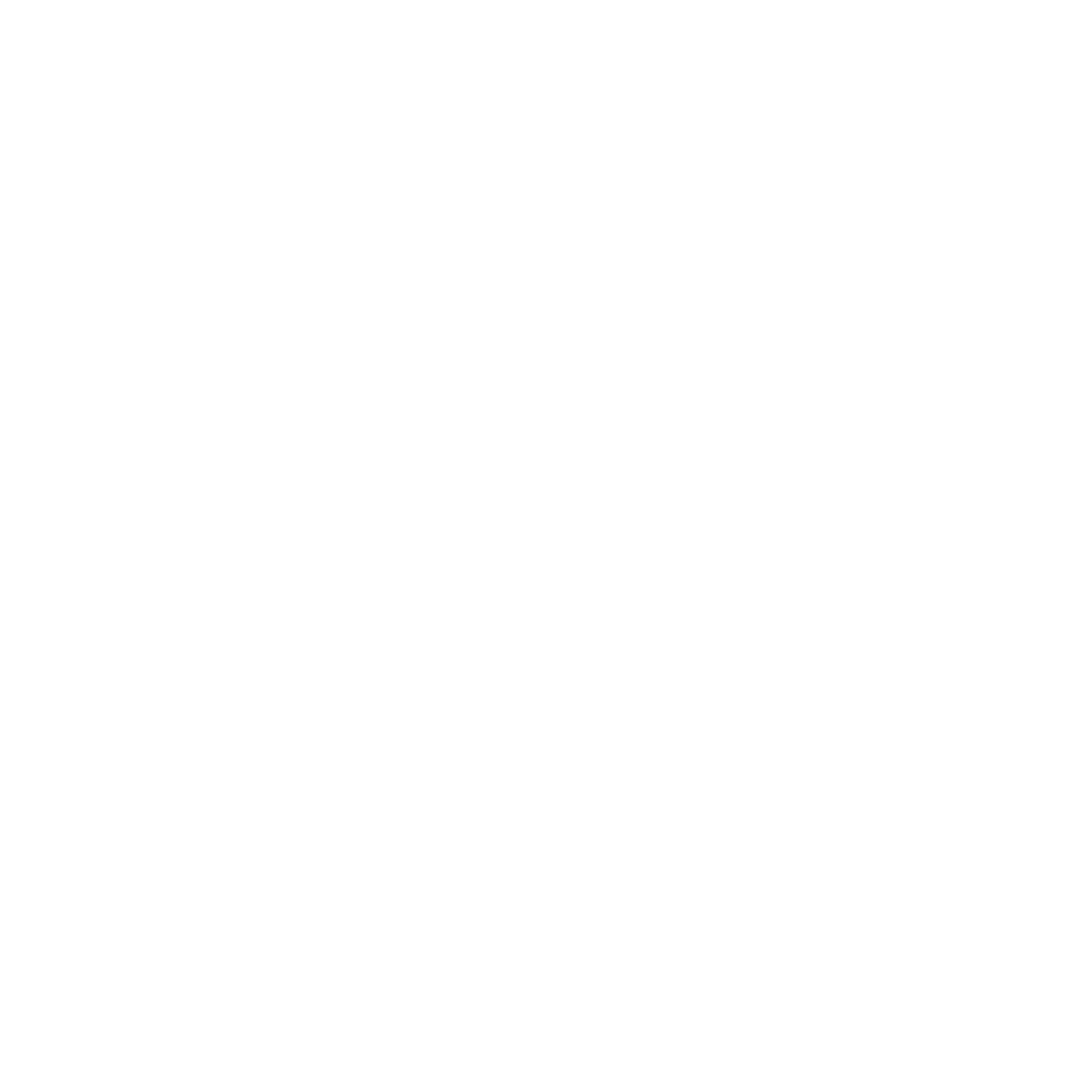 CORE CONCEPT: INCARNATION
St Barnabas in Schools’ clips:  http://www.paperlesschristmas.org.uk/downloads/
Resources
Sensitivities
Type sensitivities…
Impact

What do you notice as a teacher?
What do pupils say?
In this box, note down anything that you heard a pupil say that would provide evidence towards their progress in RE.
Note down anything significant an additional adult has noticed.
Note down anything significant that happened in the lesson that will have an impact on the next lesson.
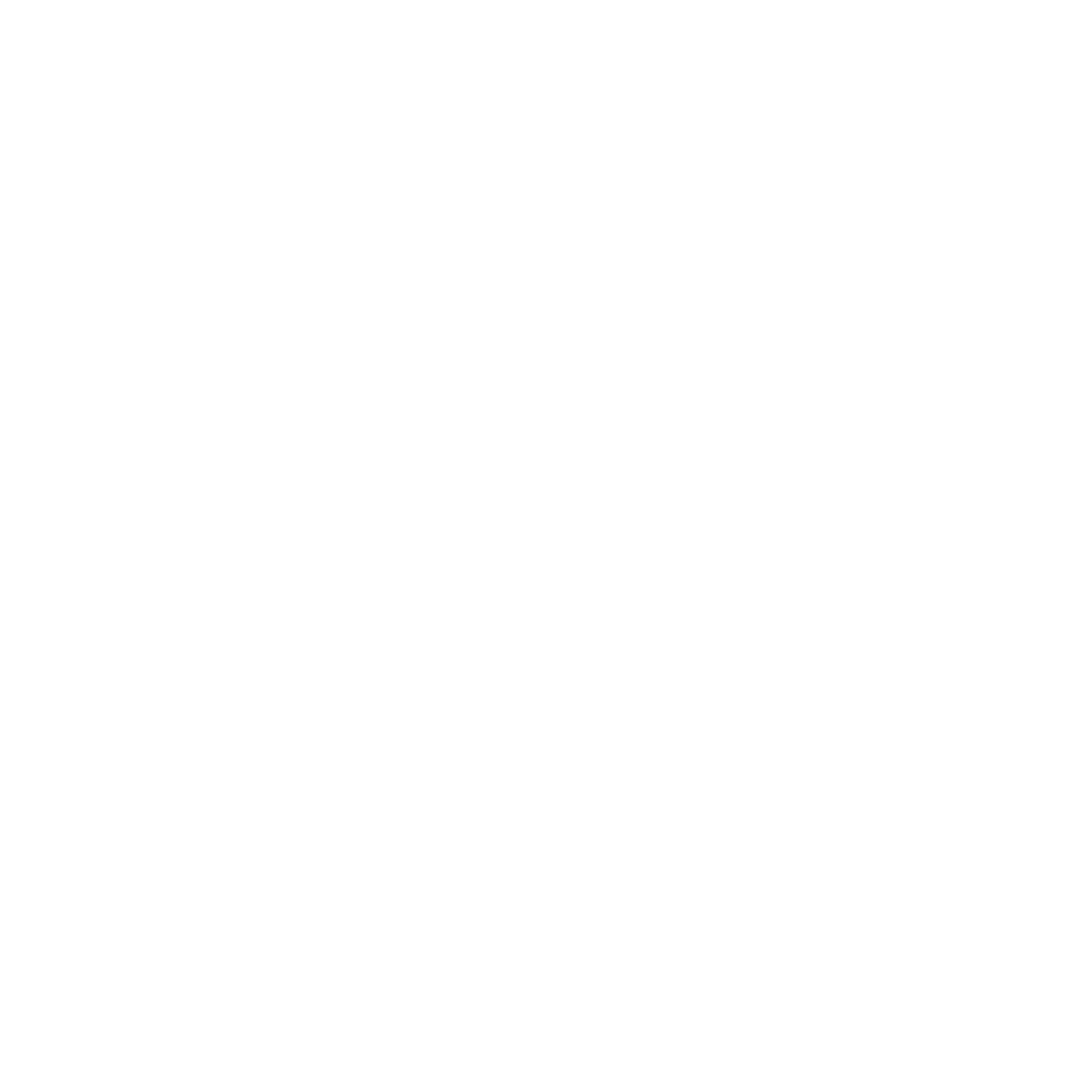 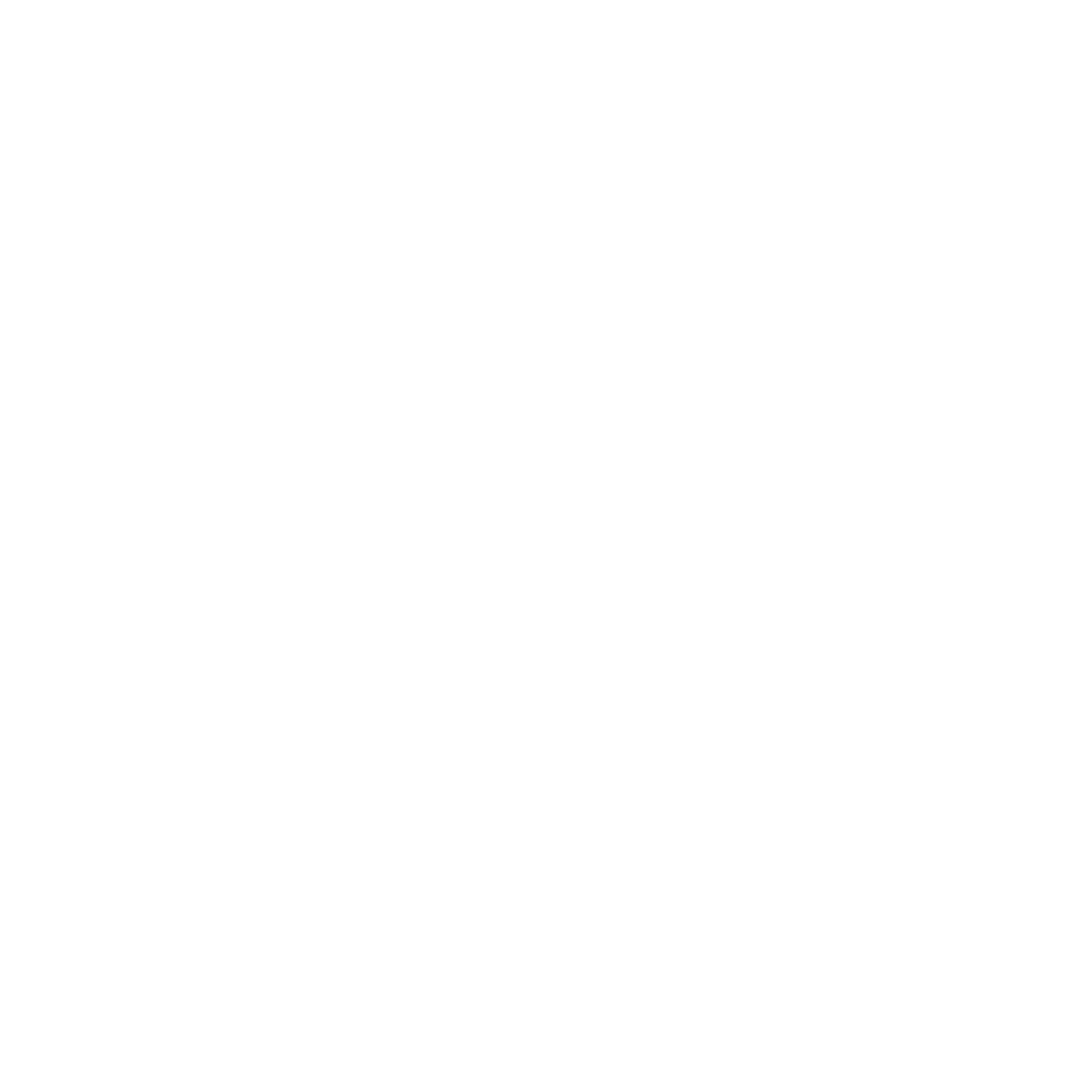 London Diocesan Board for Schools 
www.ldbs.co.uk   020 7932 1100
London Diocesan Board for Schools is a Charitable Company Limited by Guarantee. Company Registration No 198131. Charity Registration No 313000. 
Registered Address: London Diocesan House, 36 Causton Street, London, SW1P 4AU
© Copyright London Diocesan Board for Schools 2023
All rights reserved. No part of these slides may be reproduced, stored in a retrieval system or transmitted in any form or by any other means, electronic or mechanical photocopying, recording or otherwise without the prior written permission of the London Diocesan Board for Schools. These slides may not be lent, resold, hired out or otherwise disposed of by way of trade without the prior consent of the London Diocesan Board for Schools.